CURRICULUM TENISTICO
2018
DATOS PERSONALES
NOMBRE	: RODOLFO CATALAN GONZALEZ
TITULOS	: PROFESOR DE EDUCACION FISICA
                        PROFESOR DE TENIS
                        PROFESOR PTR
                        GESTION Y ADMINISTRACION DE CLUBES
   CELULAR	: +56 9 95327702
   MAIL	: rcatalangonzalez@gmail.com
	ACTUALMENTE TRABAJANDO EN: En los Colegios Nido de Águilas y Monte Tabor y Nazaret, en la Universidad de Chile (FCFM), Universidad Andres Bello y Director de la Academia RC 300, en el Club de Tenis Santuario del Valle.
SCHOOL NIDO DE AGUILASTEACHER  AFTER SCHOOL TENNISELEMENTARY AND SUMMER SCHOOL FROM 2011 TO TODAY
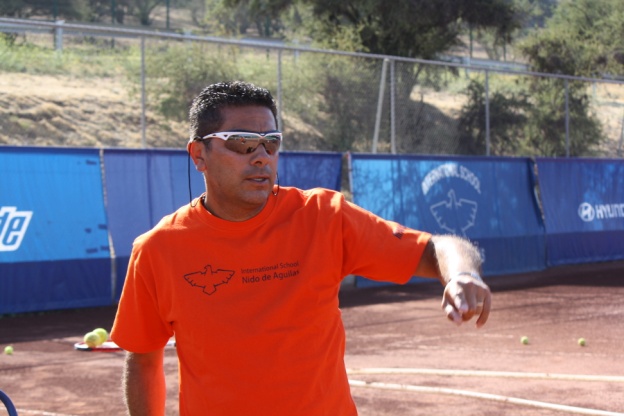 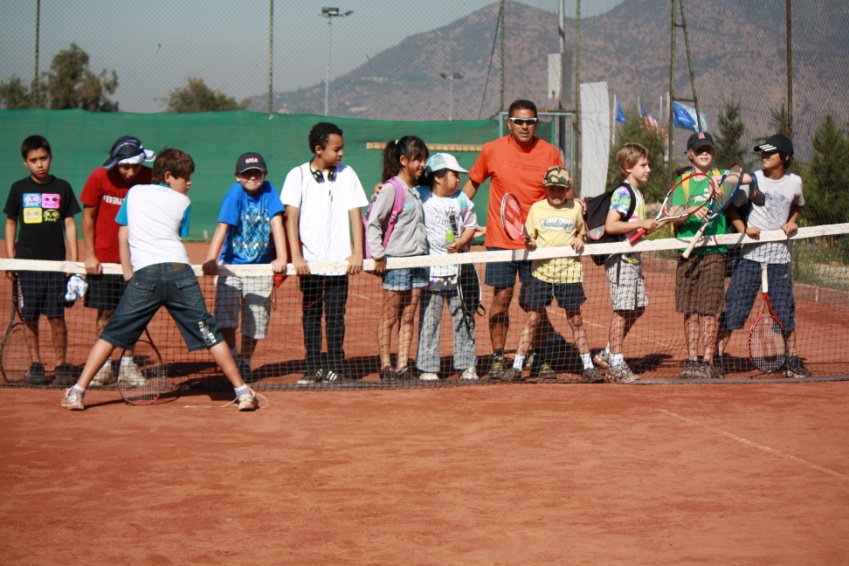 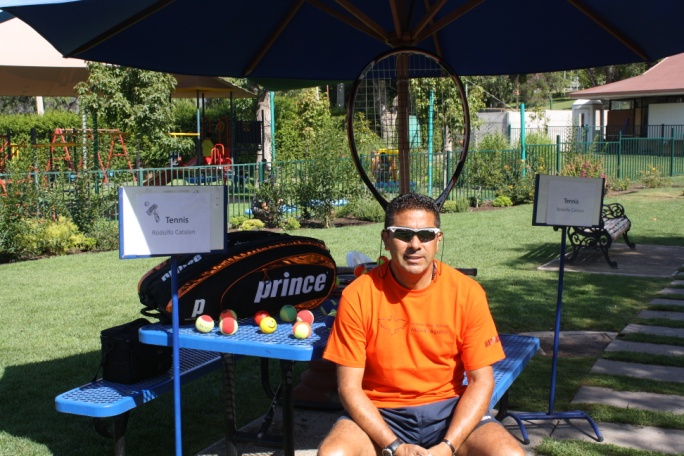 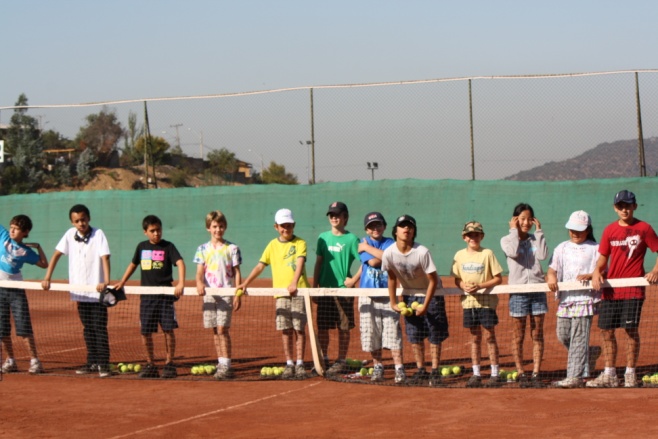 SCHOOL  NIDO DE AGUILAS
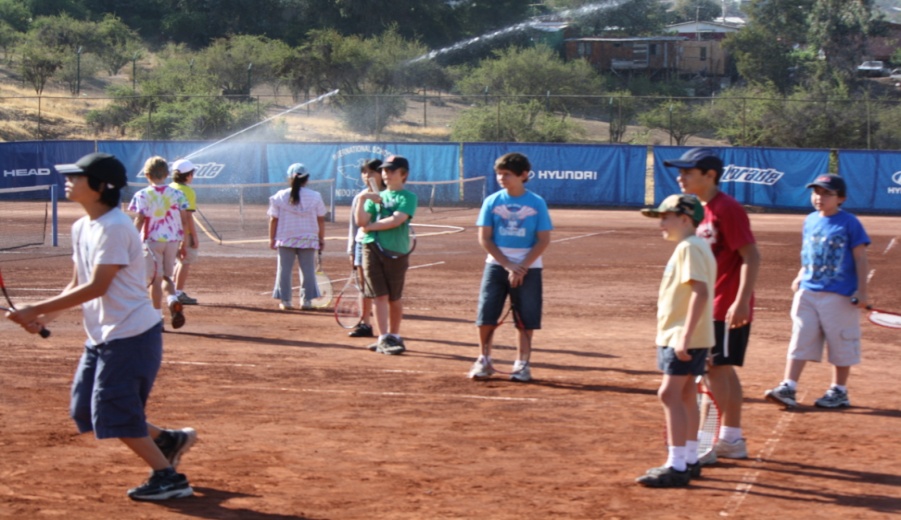 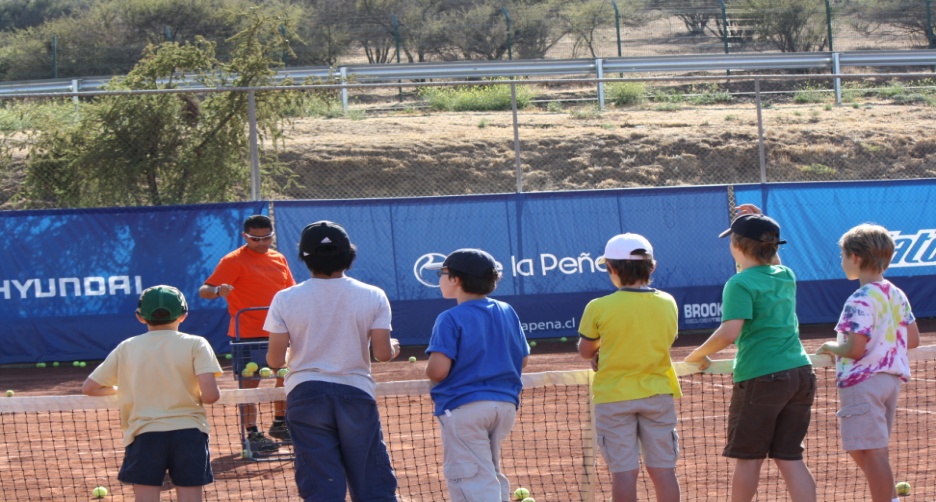 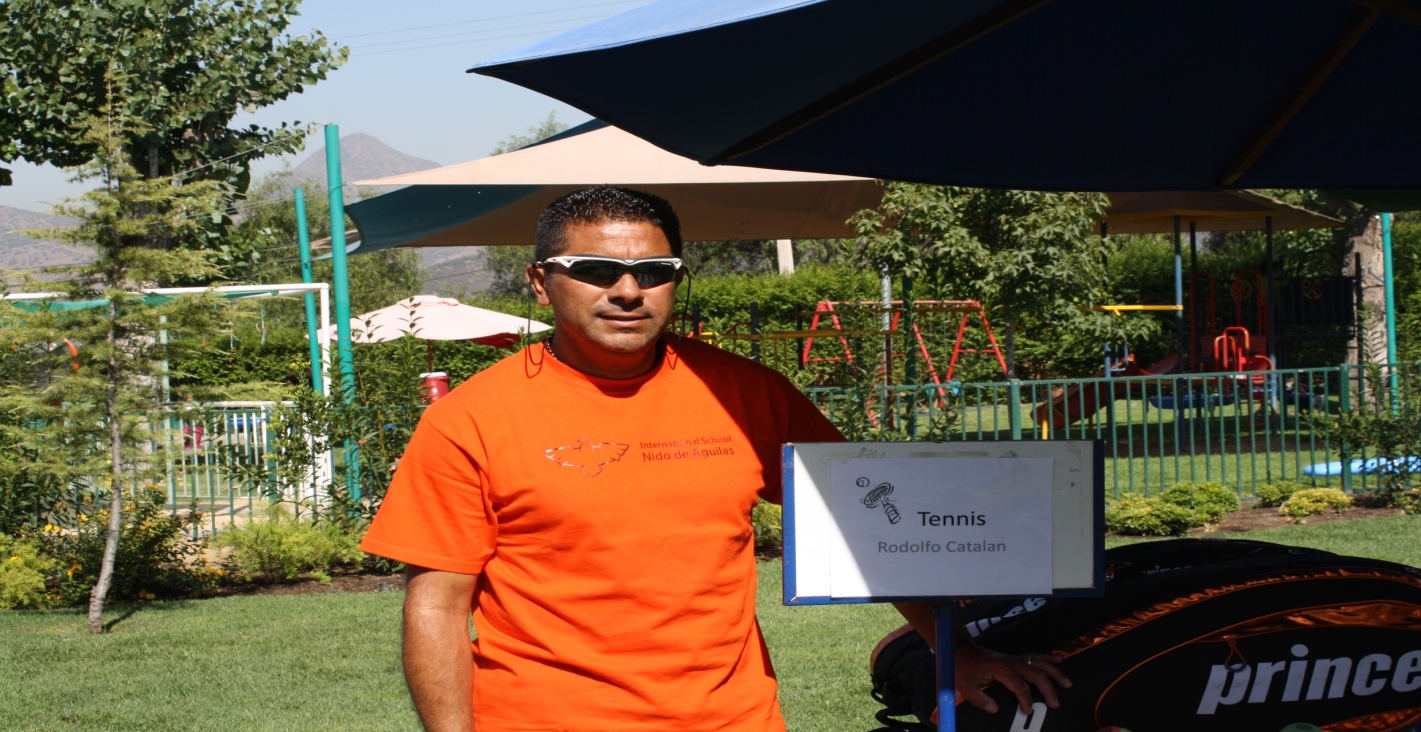 COLEGIO MONTE TABOR Y NAZARET
PROFESOR DE TENIS
FORMATIVO Y SELECCIÓN
DESDE 2011 HASTA HOY
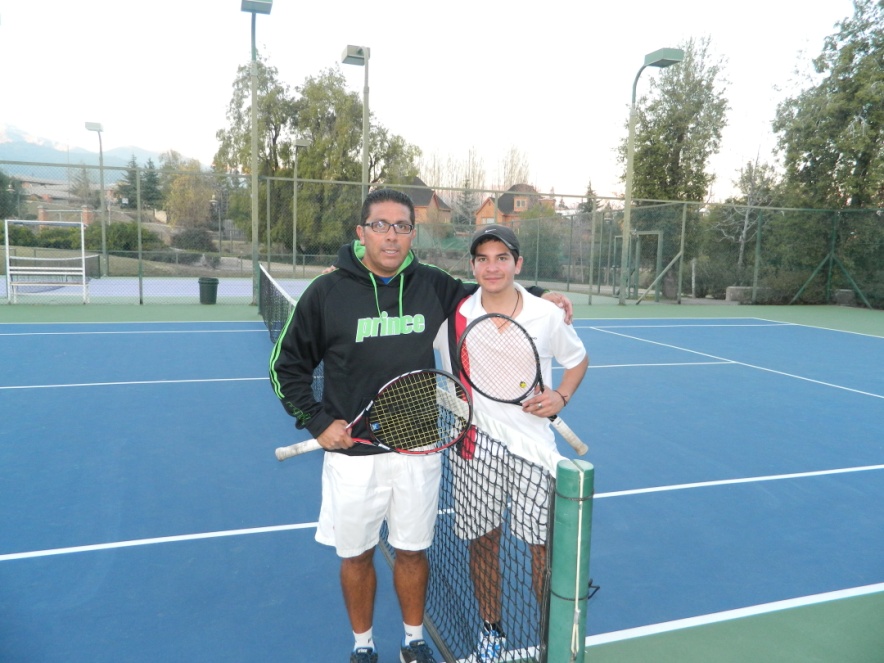 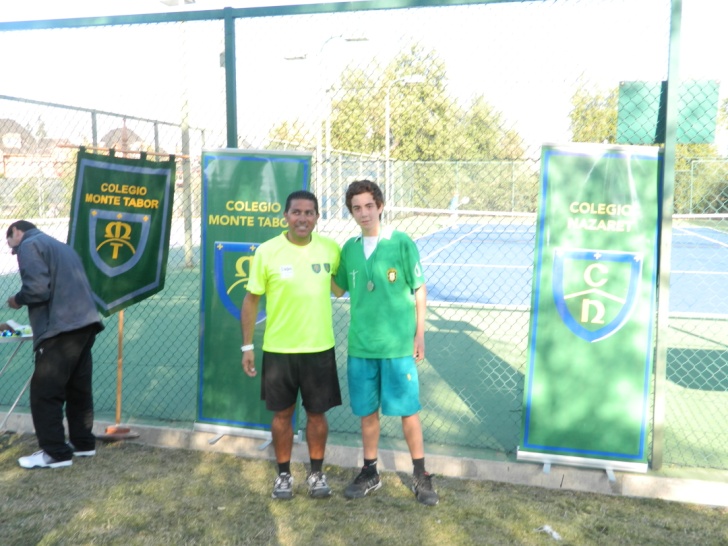 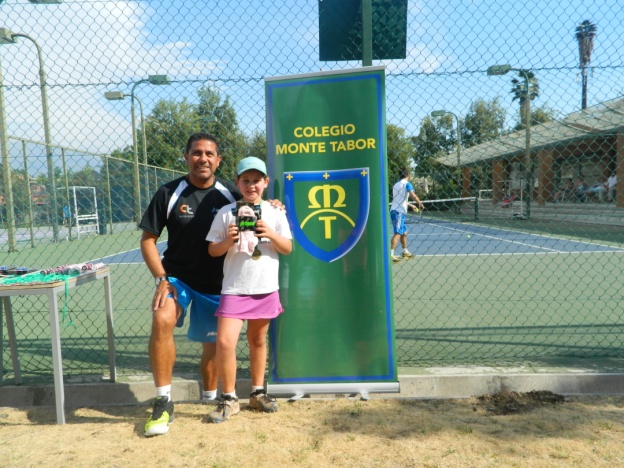 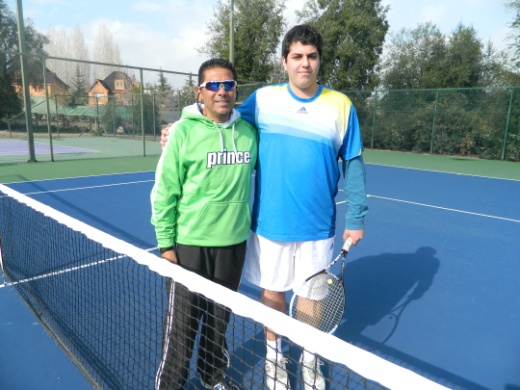 COLEGIO MONTE TABOR Y NAZARET
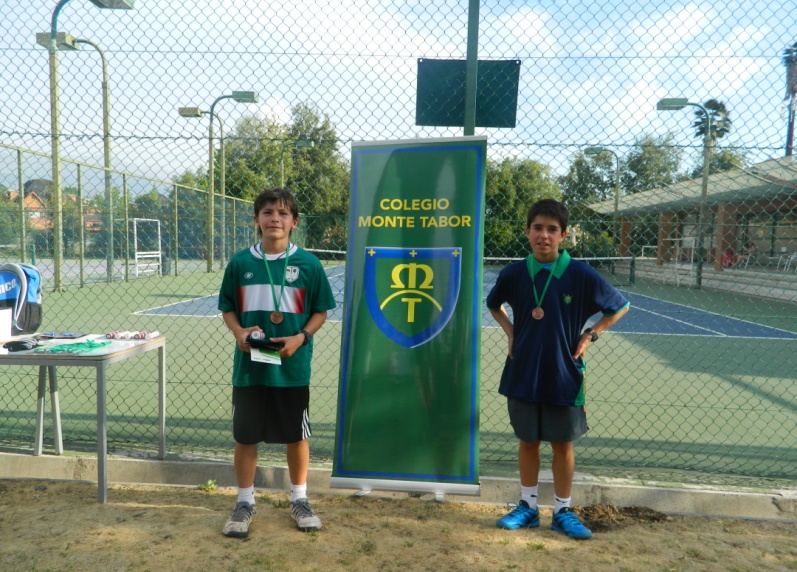 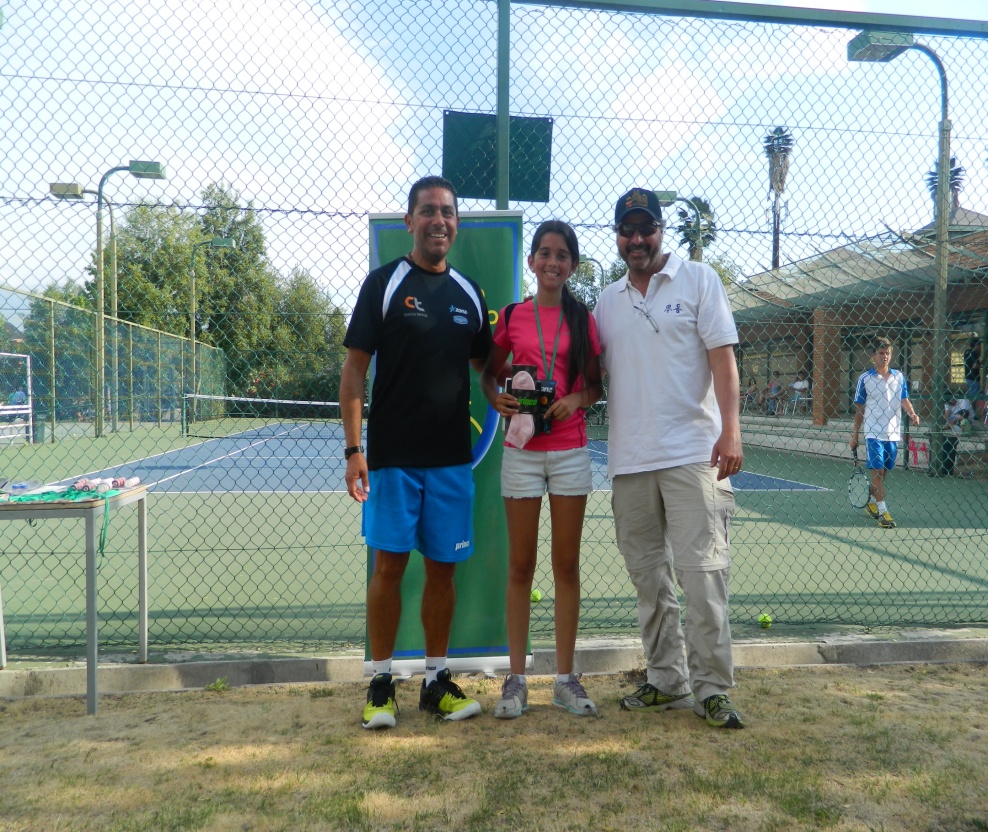 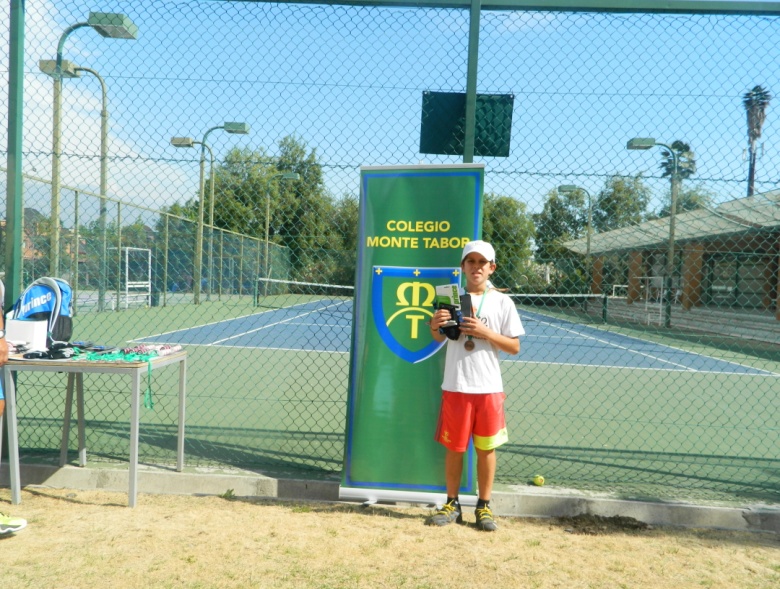 PROFESOR   ACADEMICO DE TENIS  UNIVERSIDAD ANDRES BELLO 2016 a la fecha
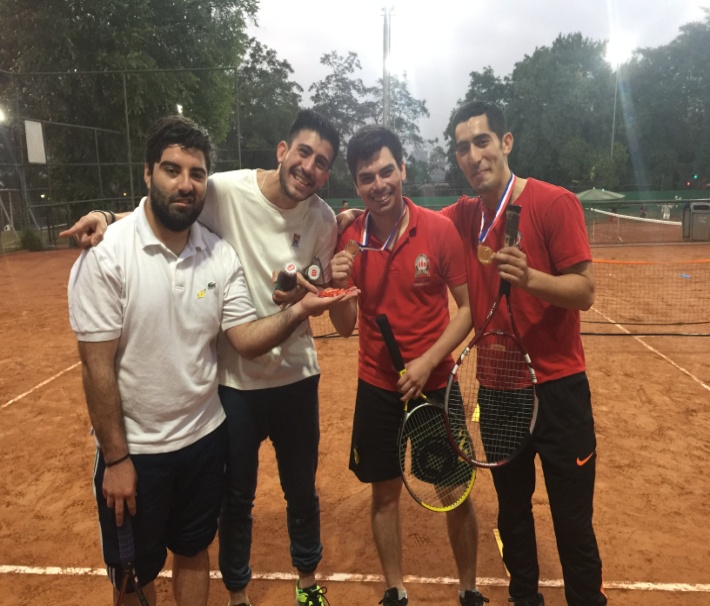 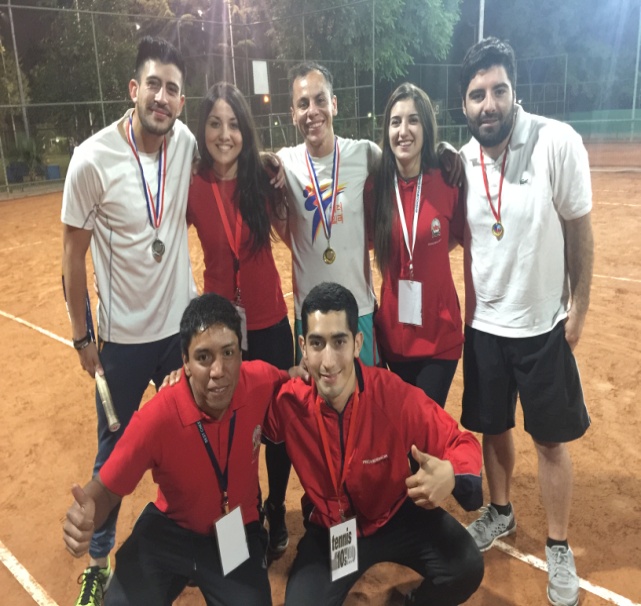 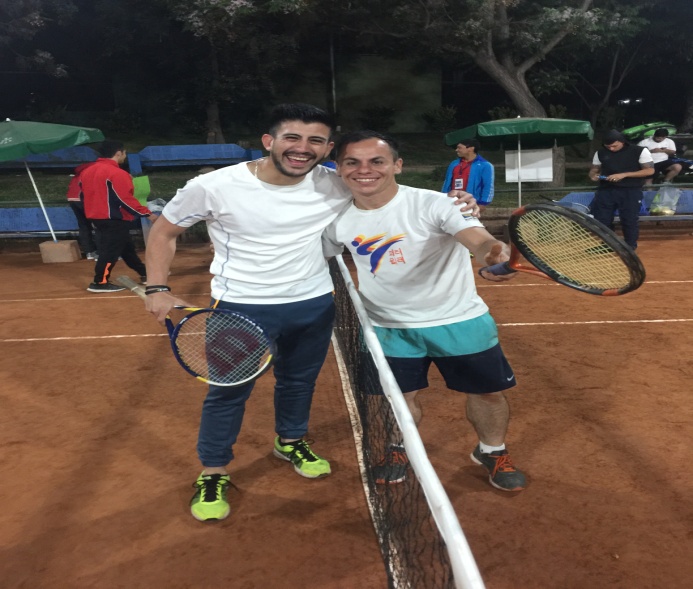 UNIVERSIDAD DE CHILE, FACULTAD DE INGENIERIAPROFESOR DR Y ENTRENADOR RAMA DE TENISDESDE 2008 a 2018
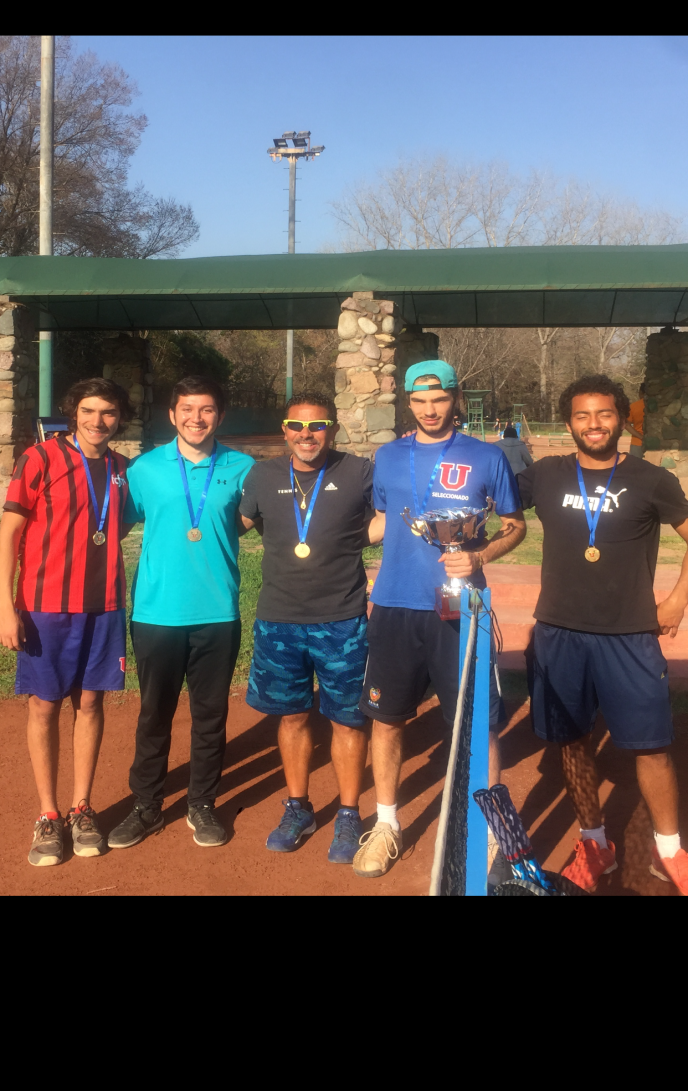 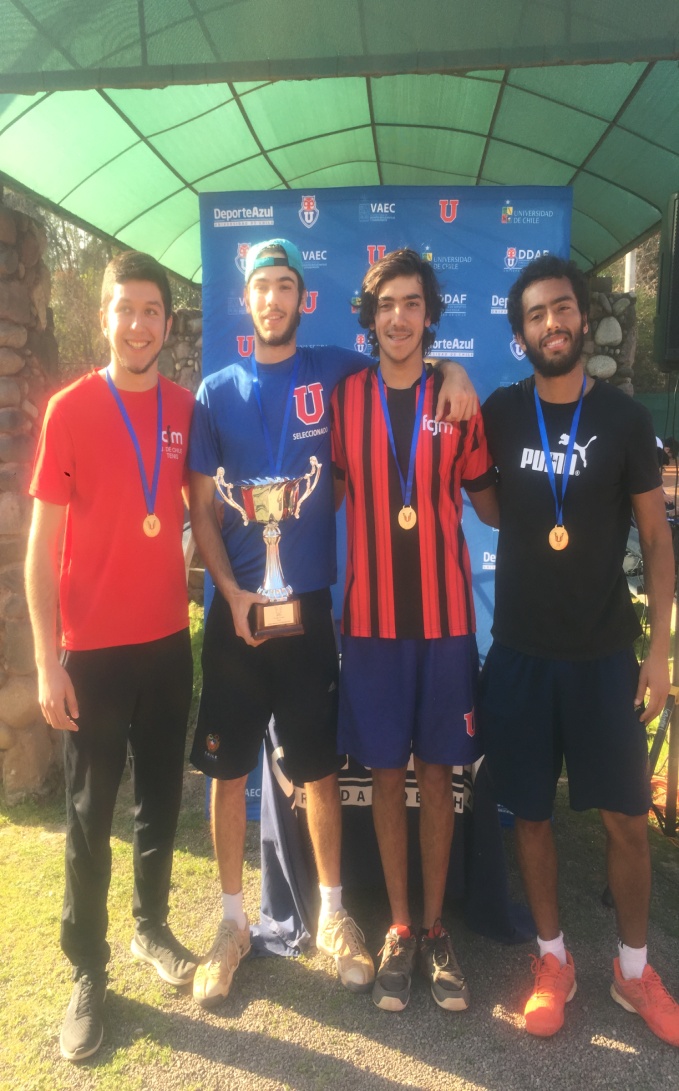 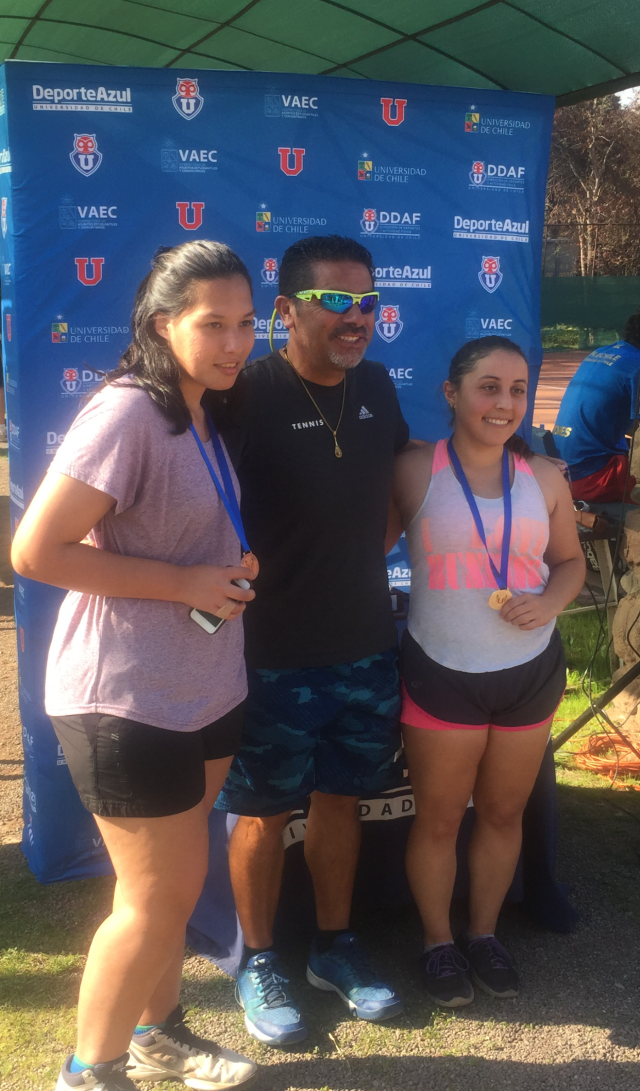 UNIVERSIDAD DE CHILE, FACULTAD DE INGENIERIAPROFESOR DR Y ENTRENADOR RAMA DE TENISDESDE 2008 HASTA HOY
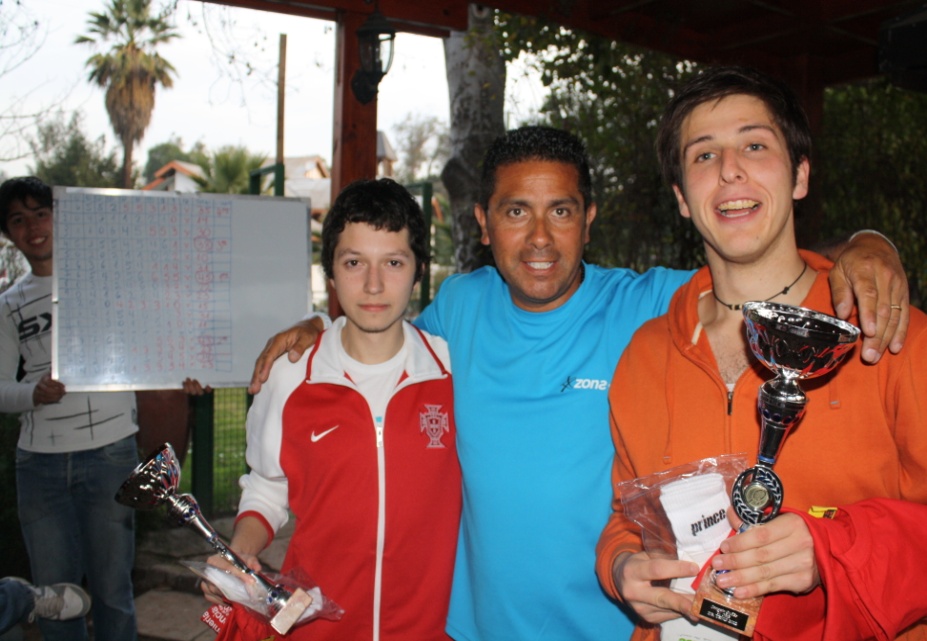 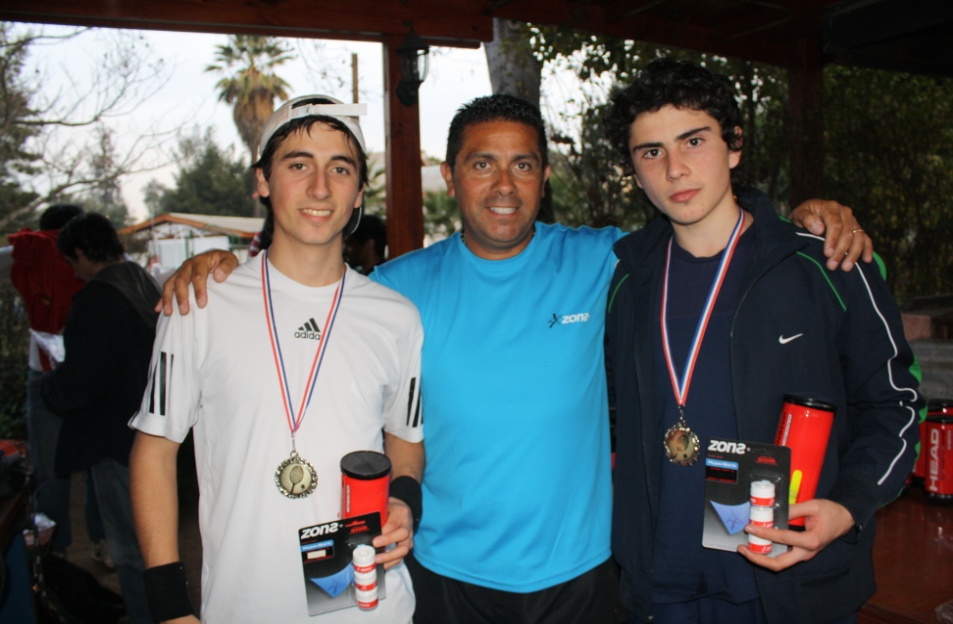 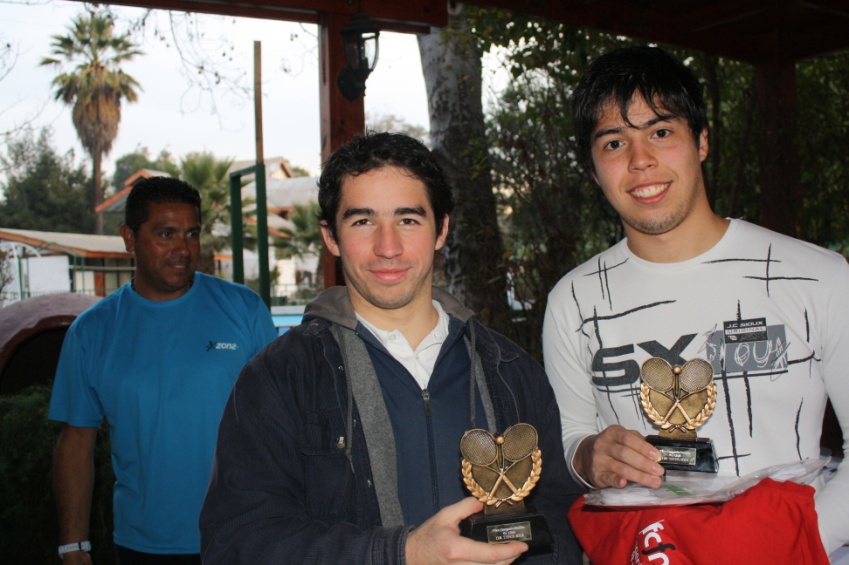 ORGANIZACIÓN DE ACTIVIDADES TENISTICAS
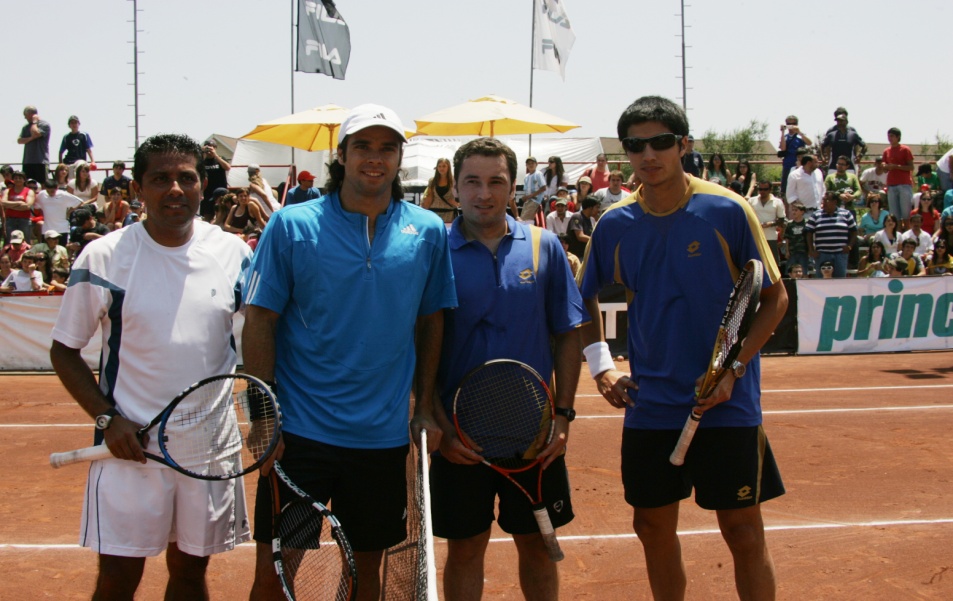 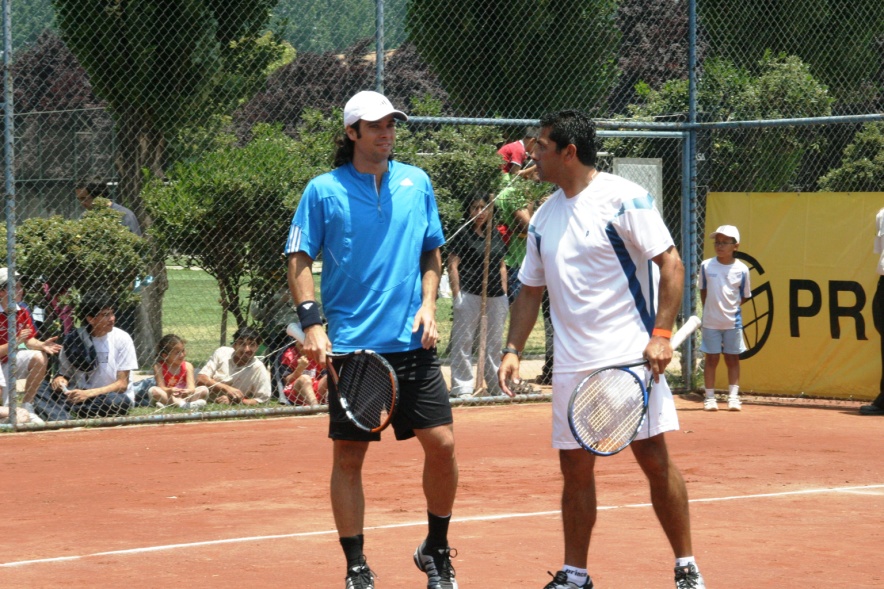 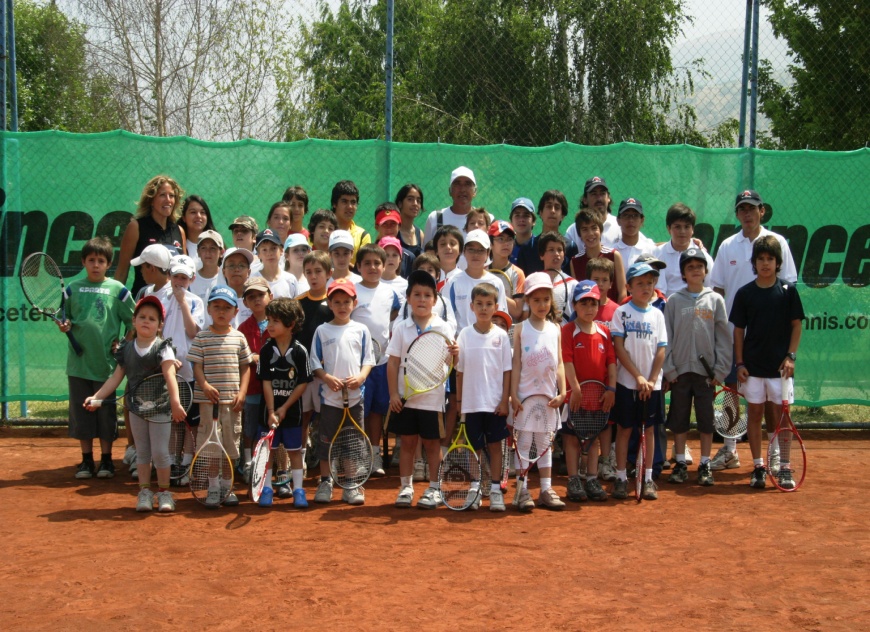 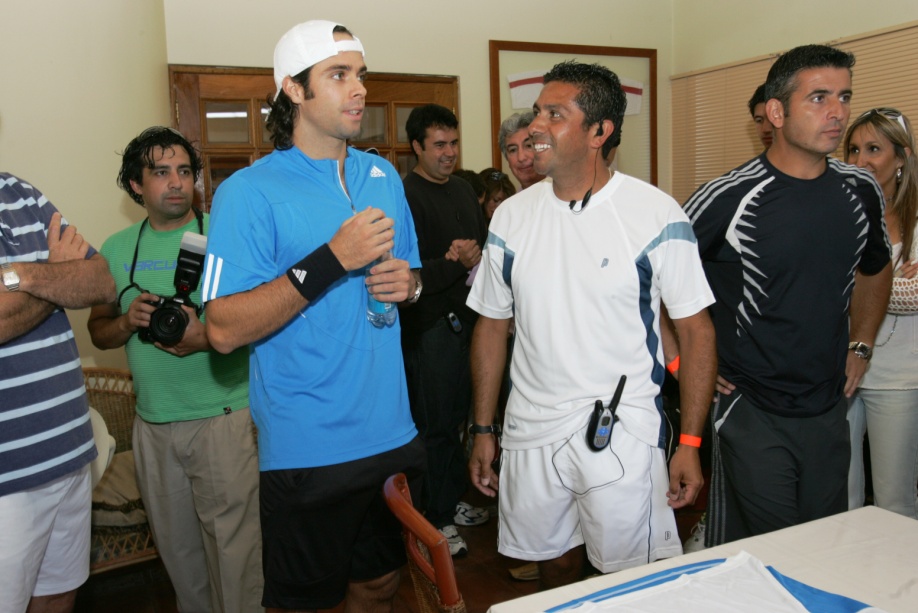 CLUB DE TENIS SANTUARIO DEL VALLERC 300 ACADEMY PRO - TENNIS
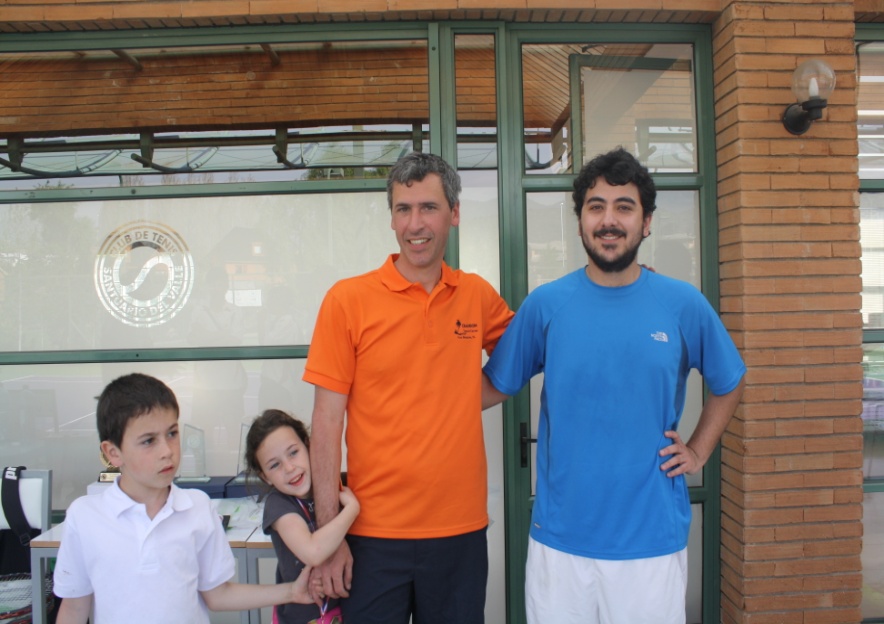 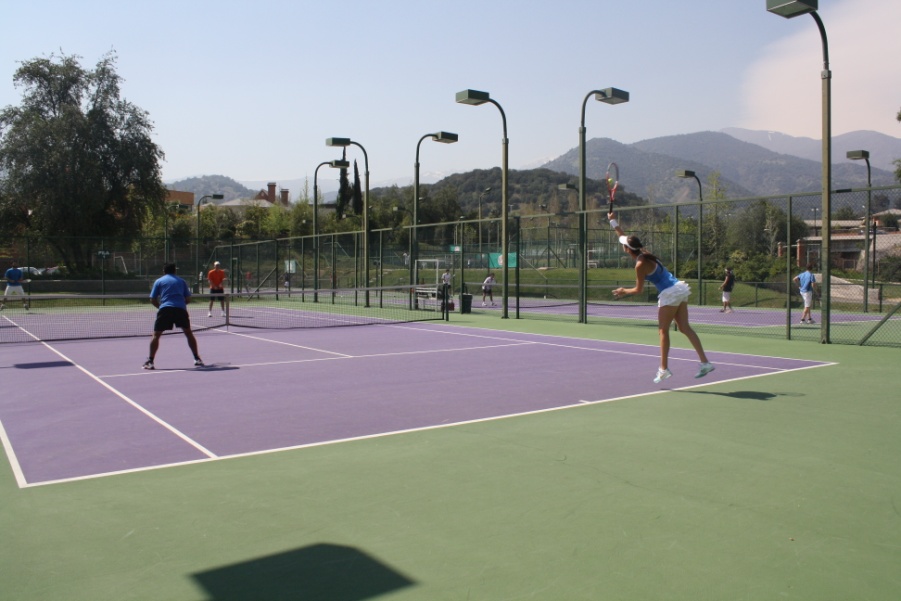 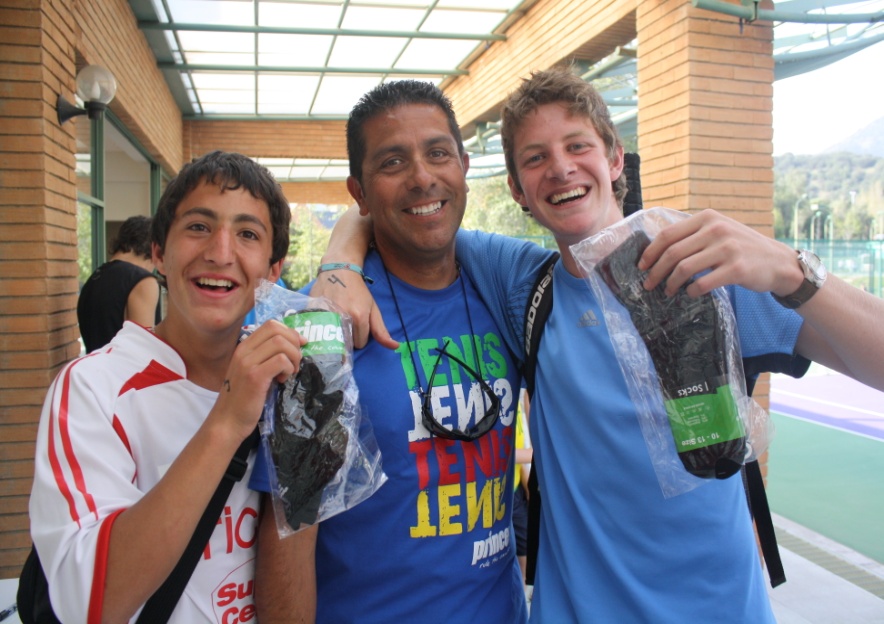 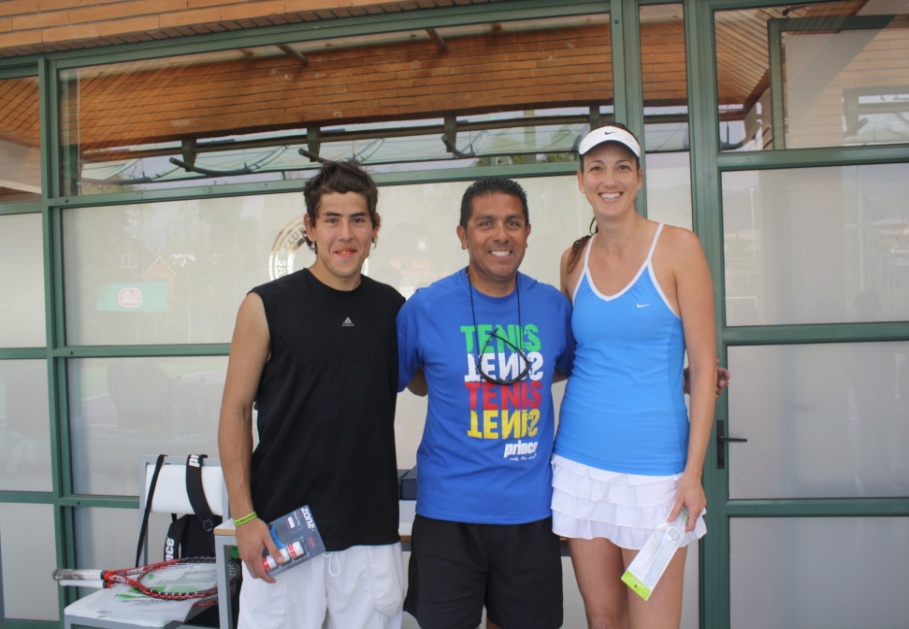 ACADEMY CAÑAS – MIAMIREPRESENTANTE Y PROFESOR
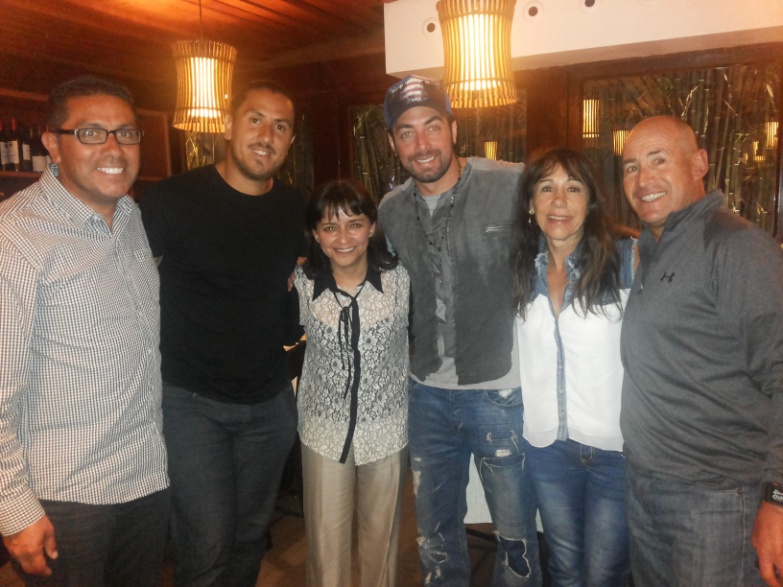 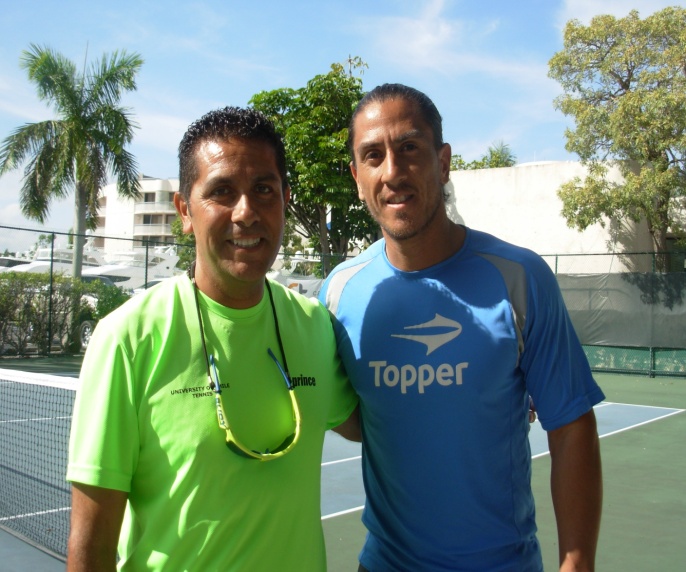 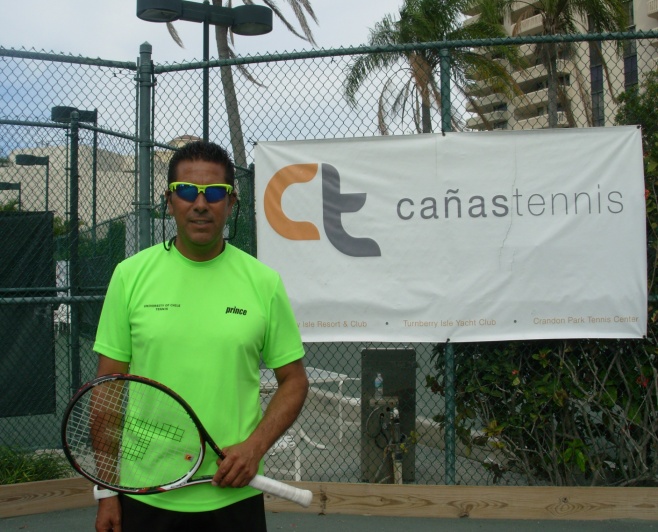 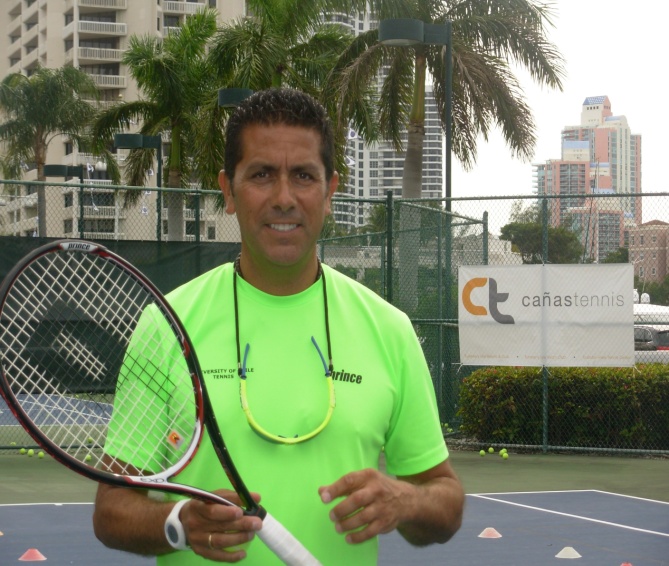 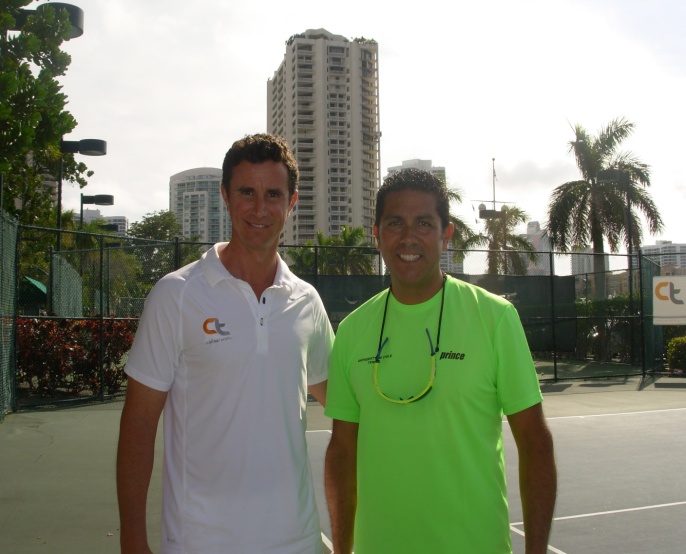 GIRAS ESCOLARES DE TENISPILARA - ARGENTINA
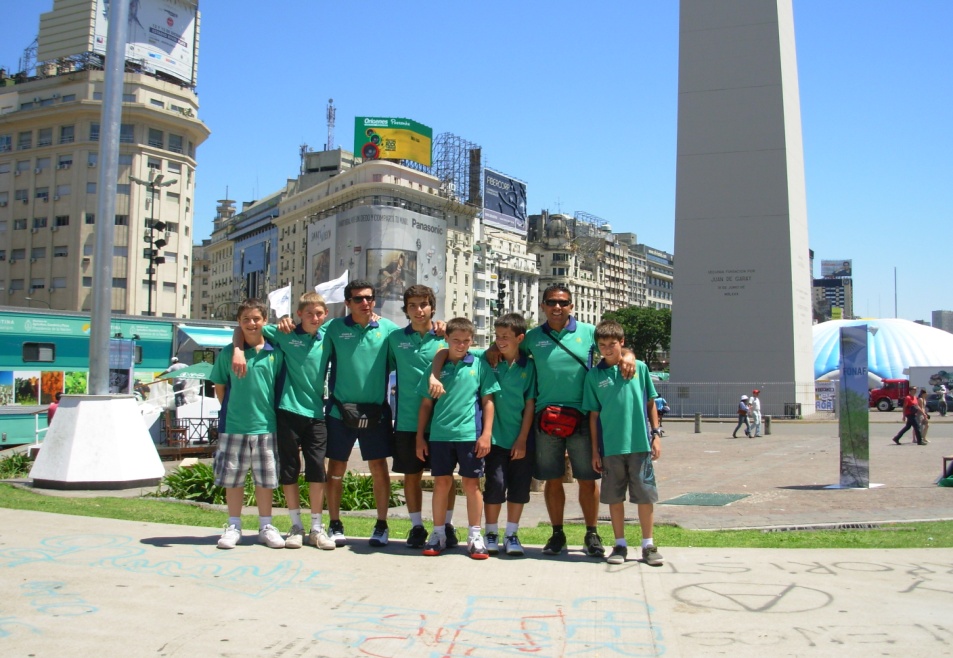 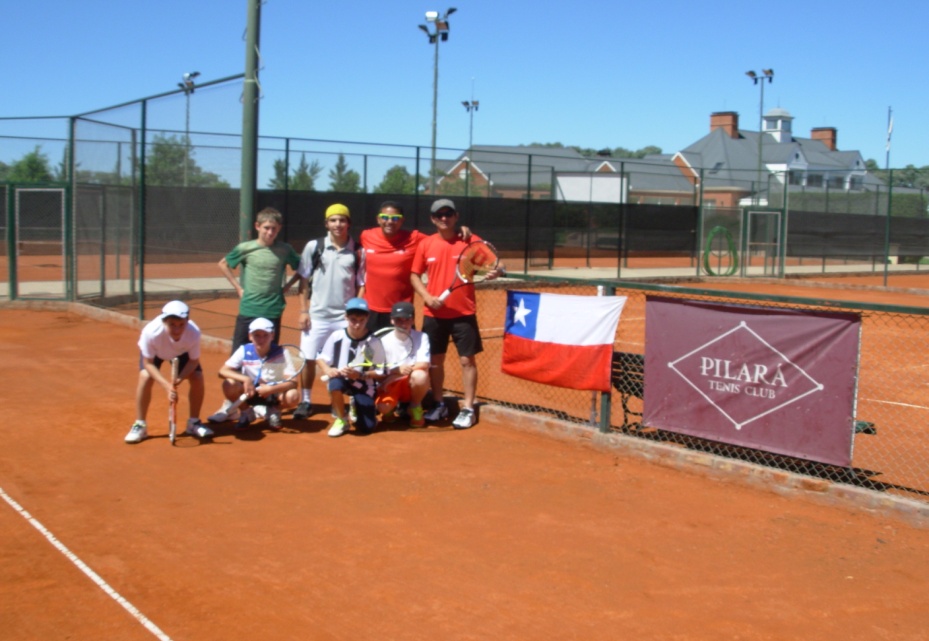 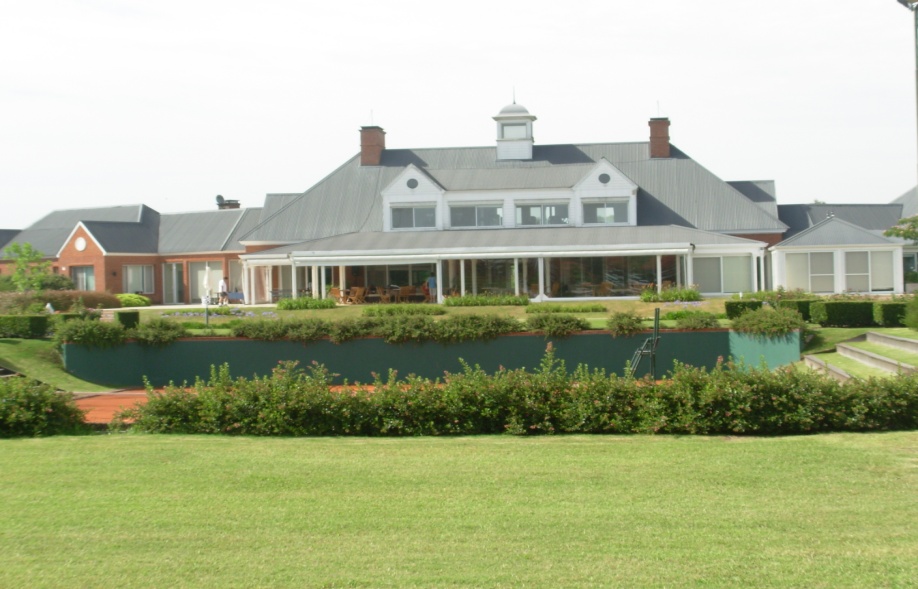 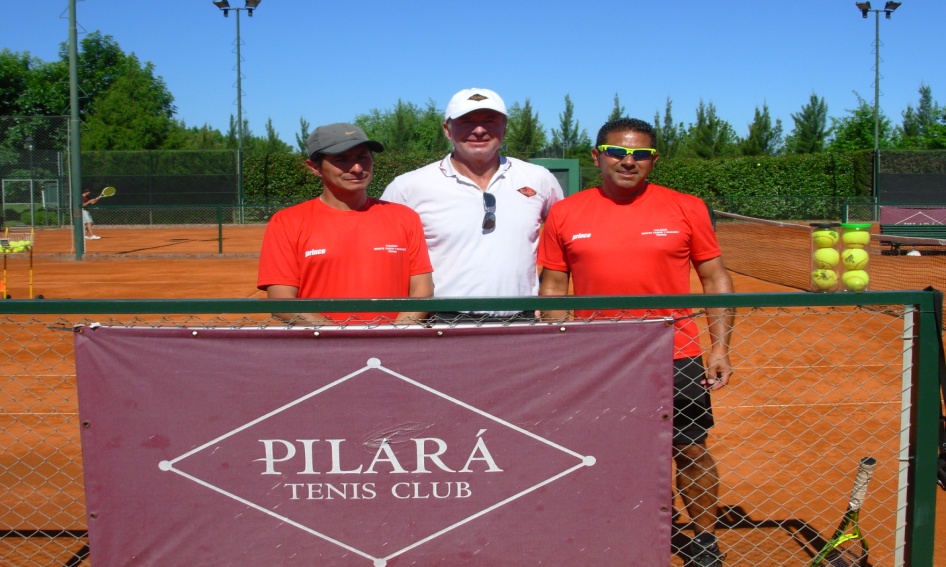 ACADEMY  NIAGARA – CANADAREPRESENTANTE Y PROFESOR
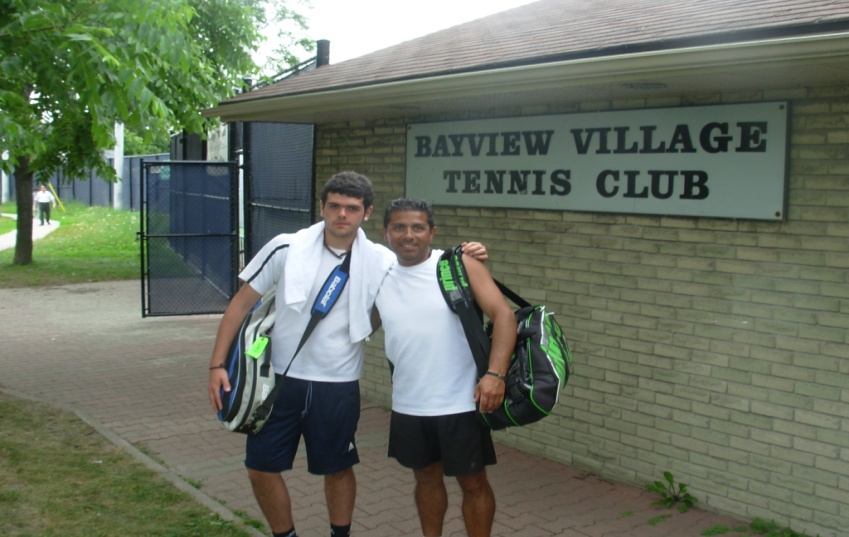 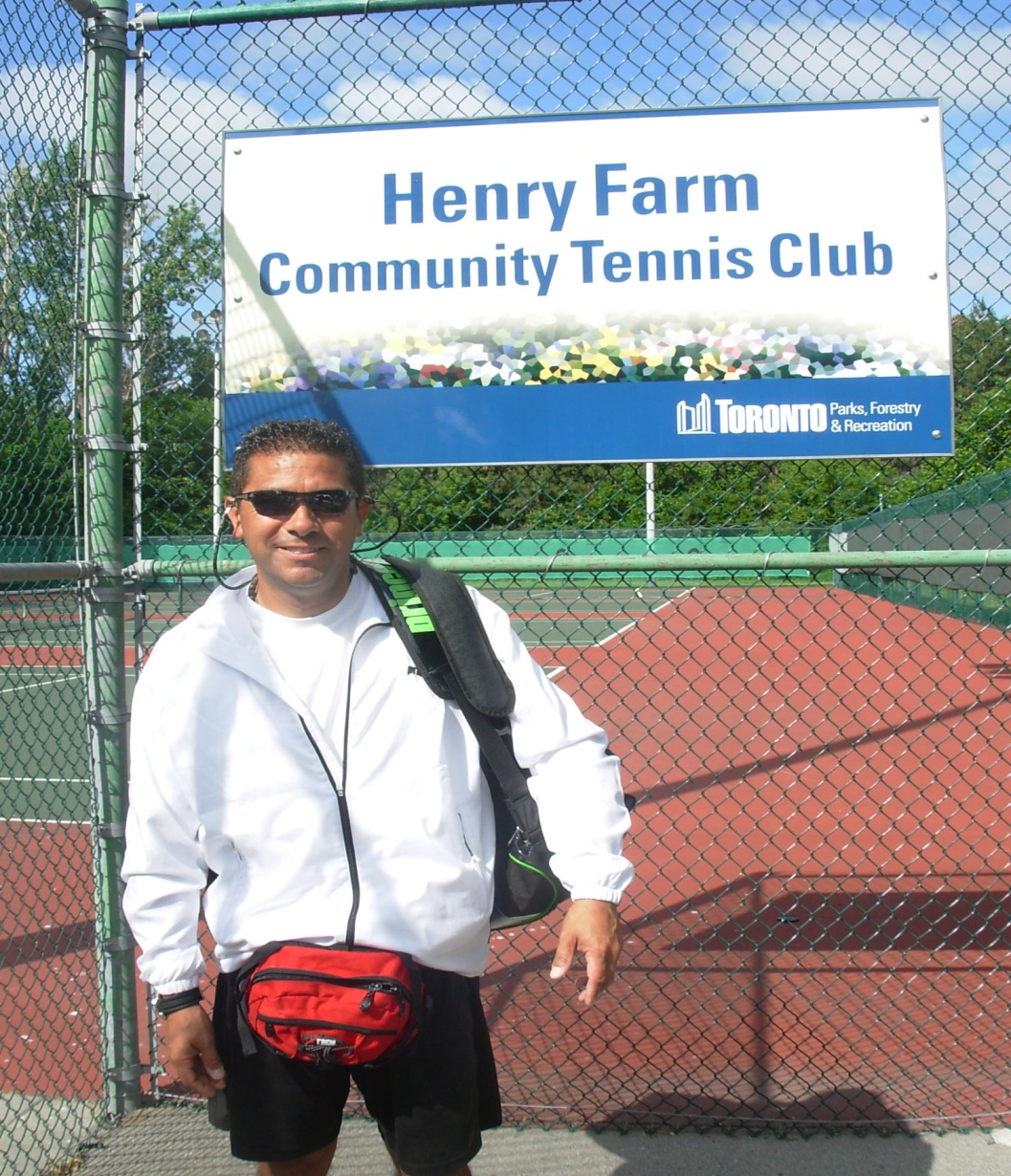 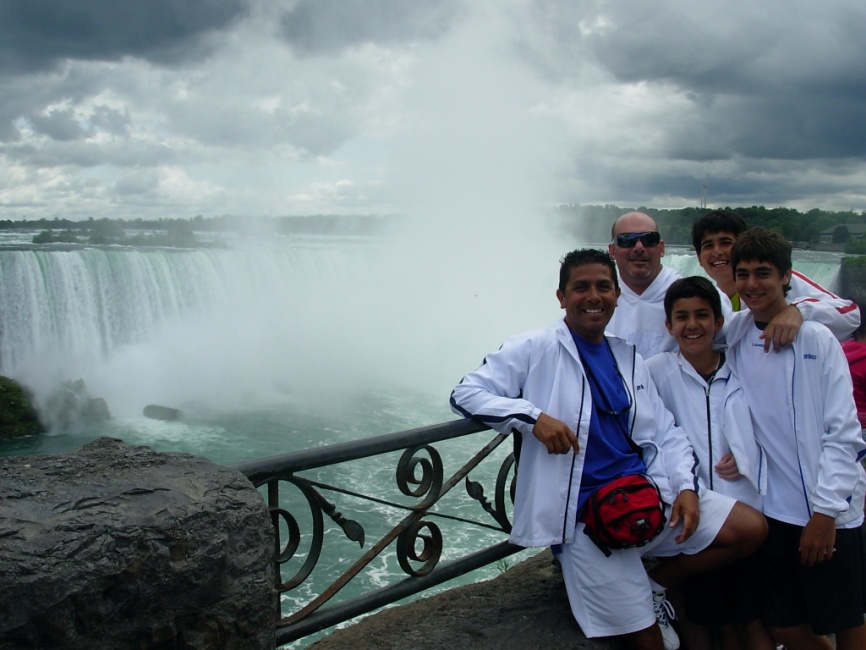 ORGANIZADOR DE CAPACITACIONES EN CHILEWORKSHOP I y II ACADEMY CAÑASCURSOS – CAPACITACIONES Y PERFECCIONAMIENTO
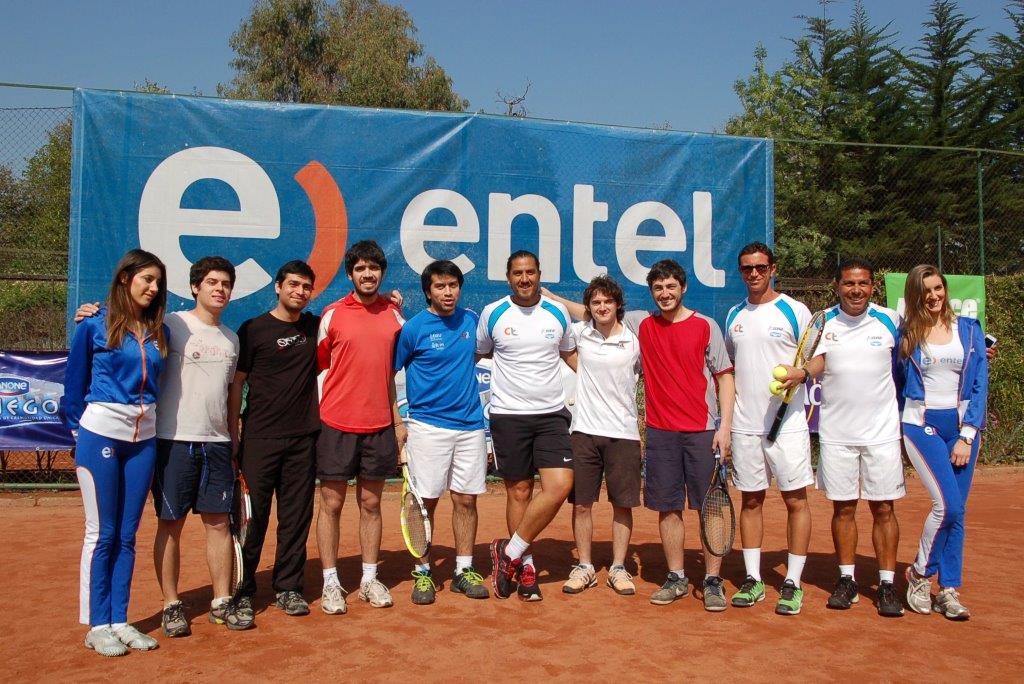 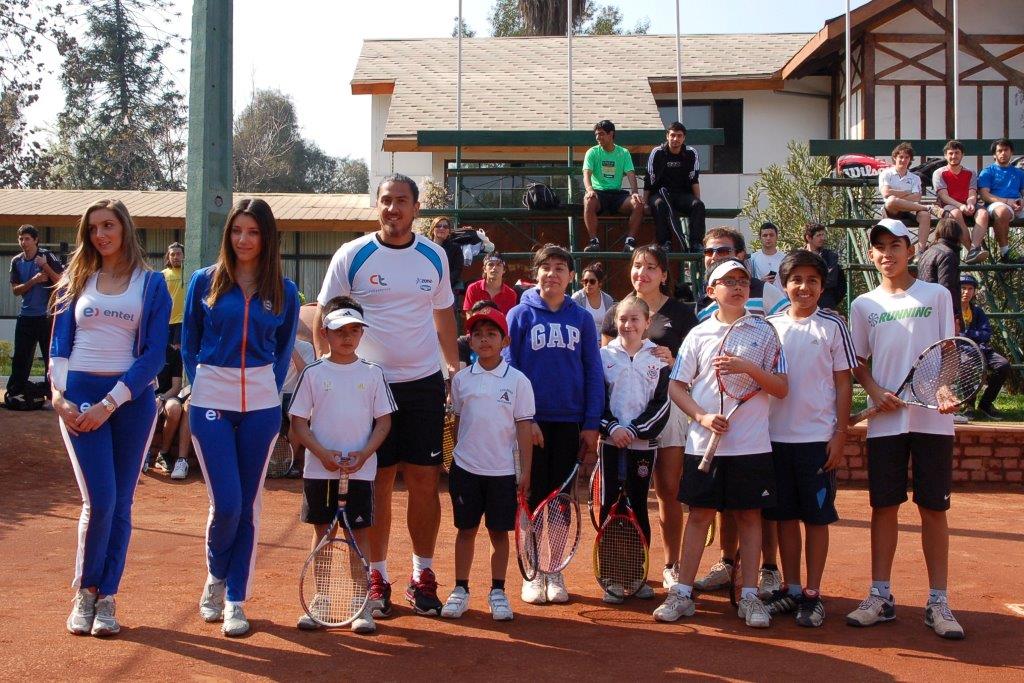 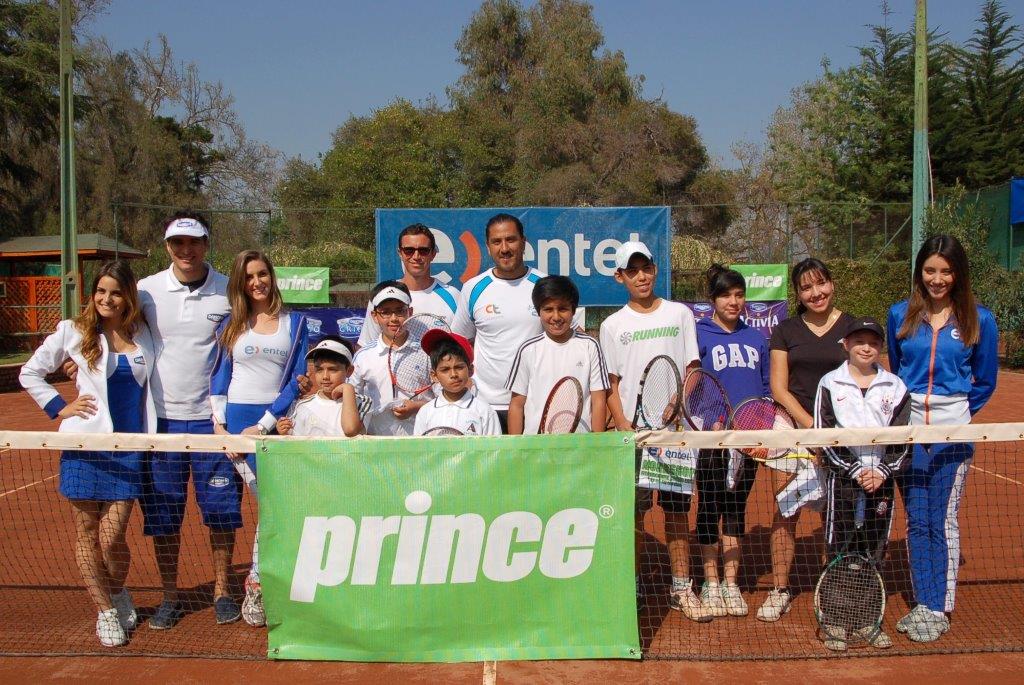 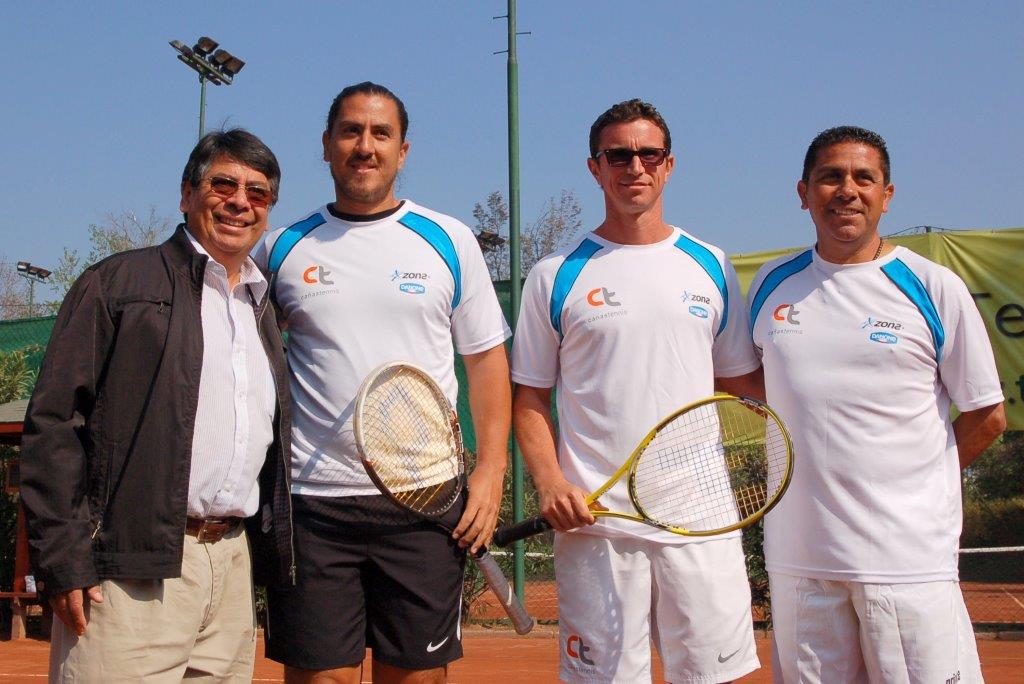 WORKSHOP I y II EN CHILECURSOS – CAPACITACIONES Y PERFECCIONAMIENTO
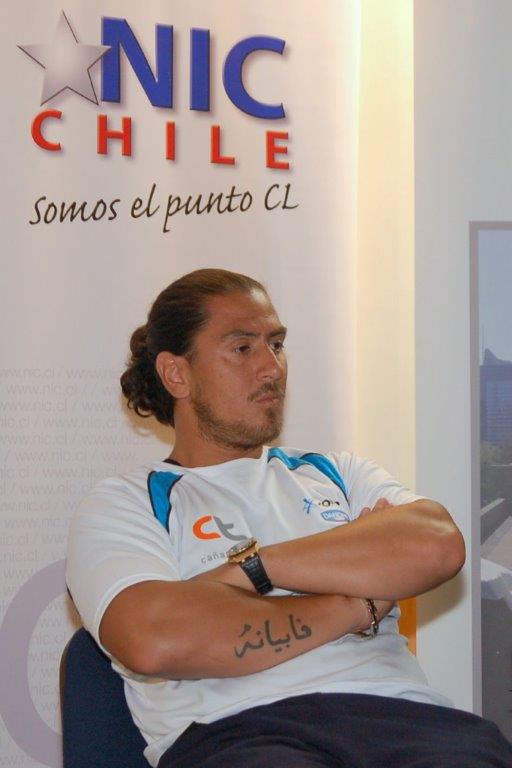 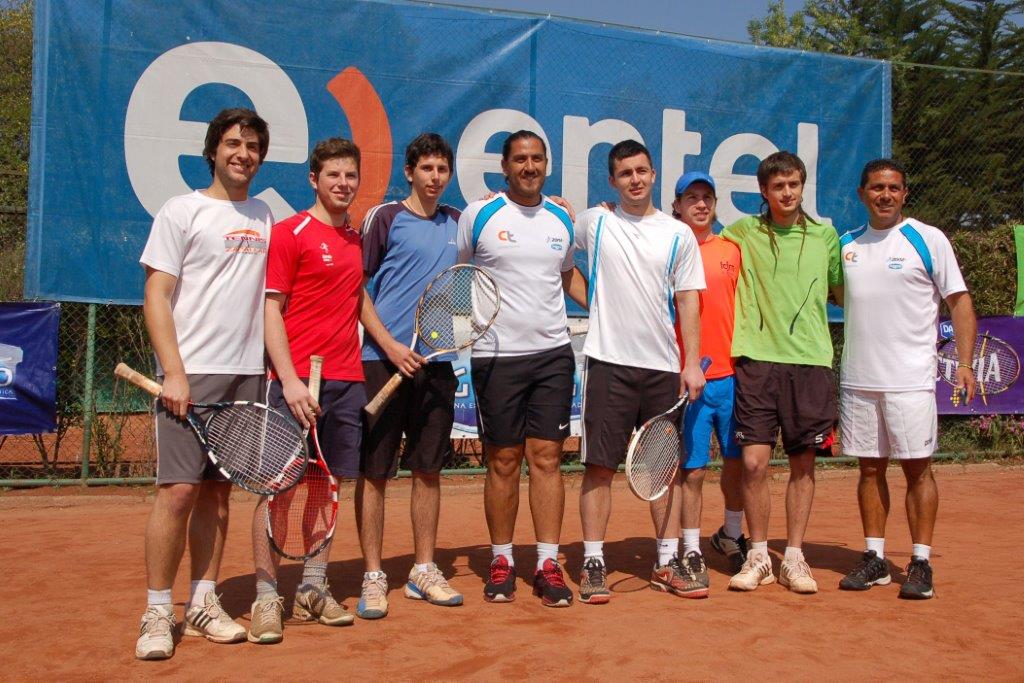 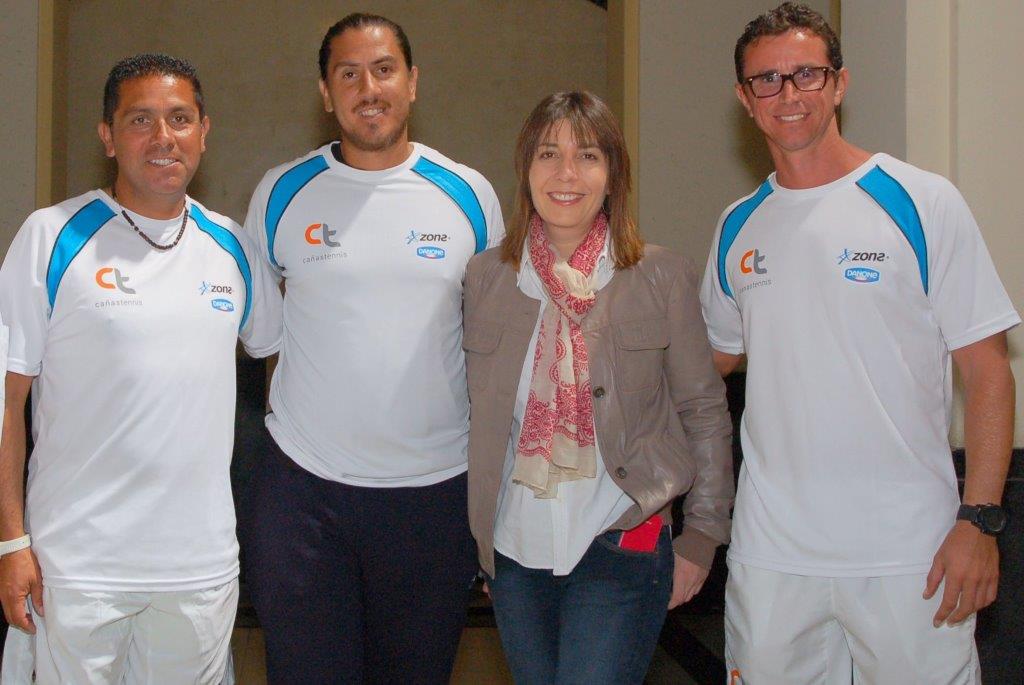 CORRESPONZAL RADIO ADN CHILENICOLAS YARRY
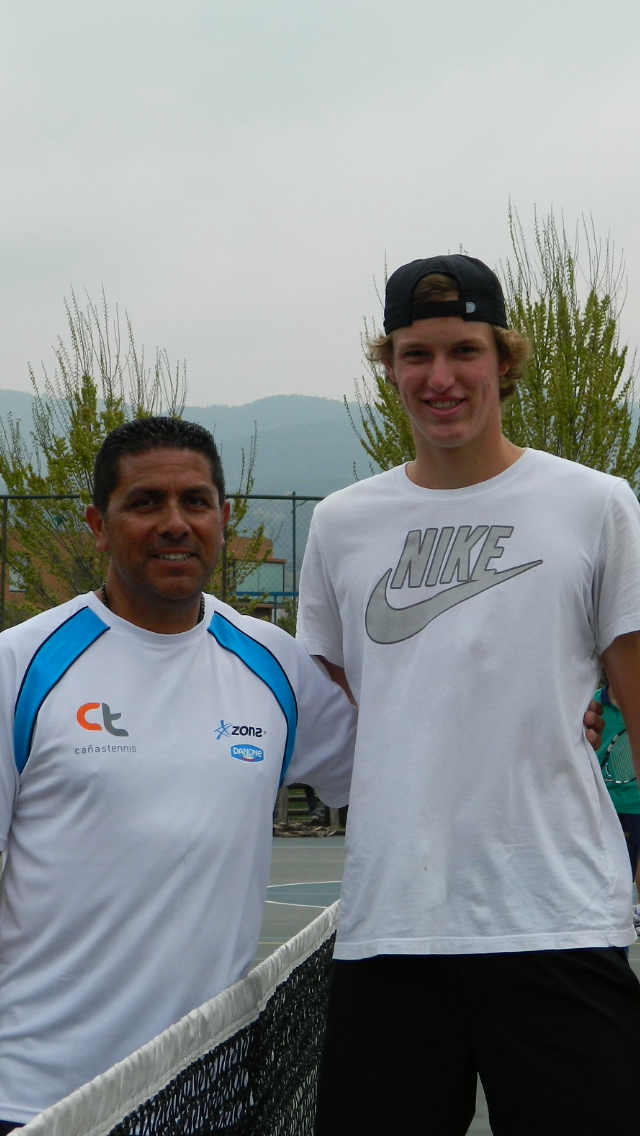 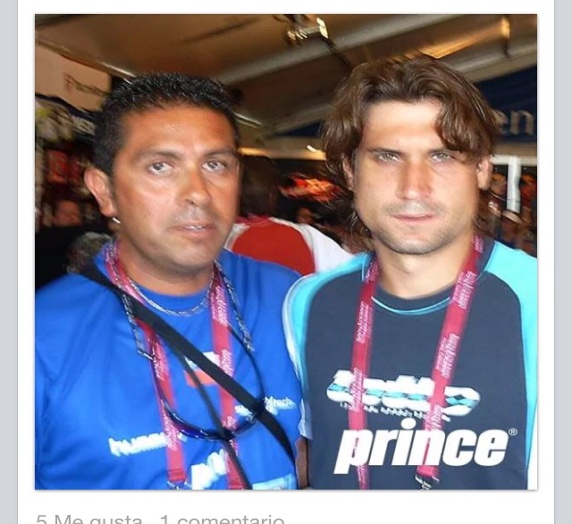 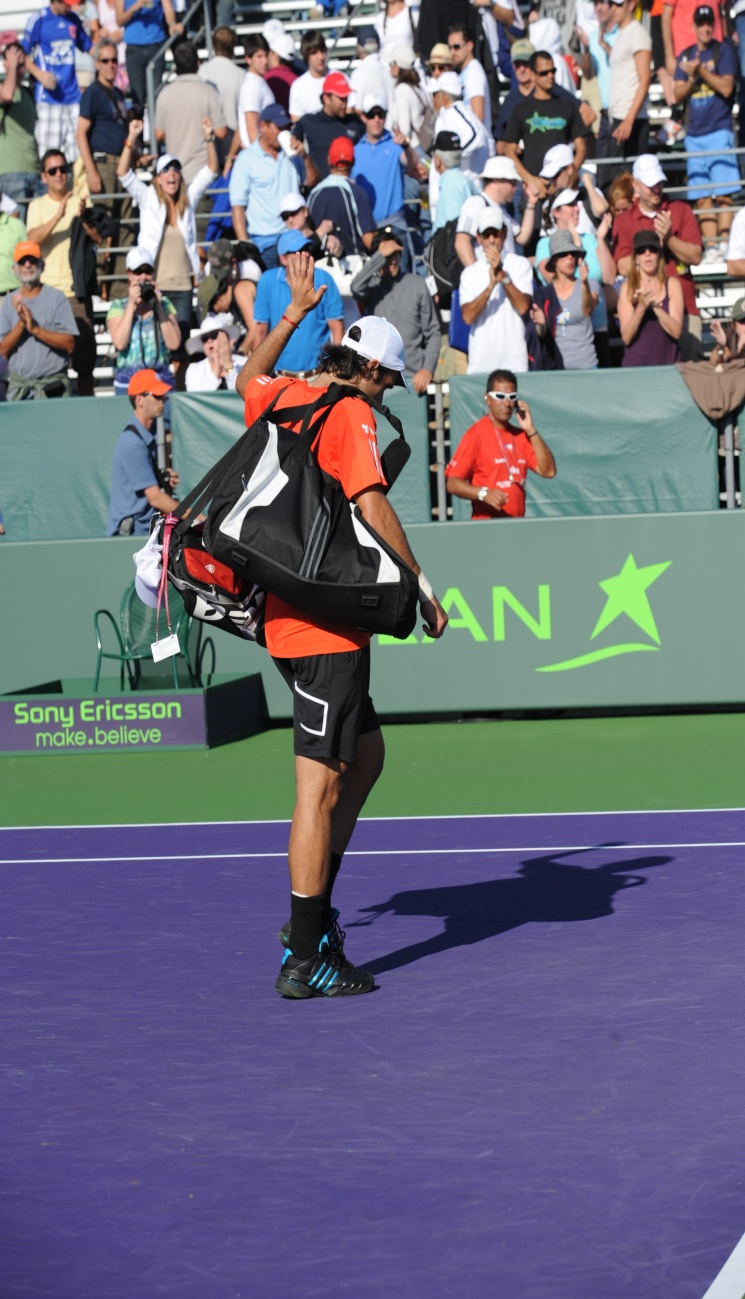 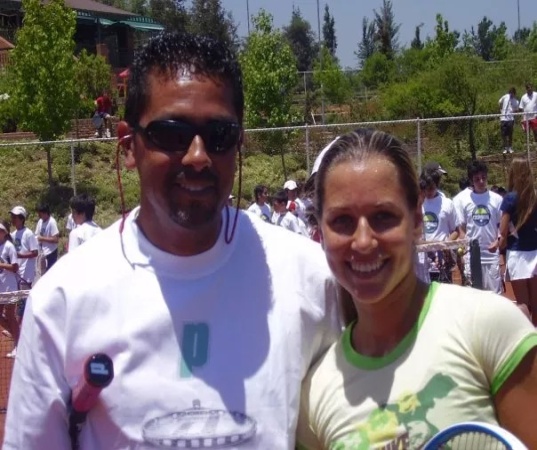 CORRESPONSAL RADIO ADN CHILE
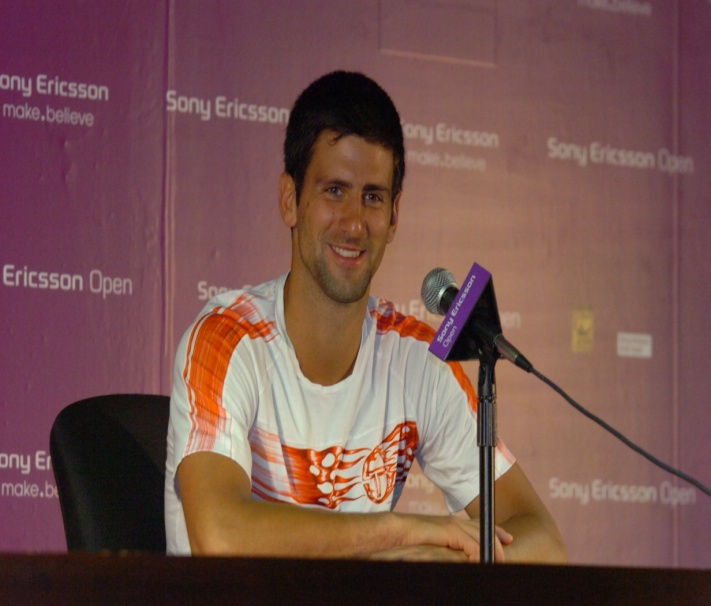 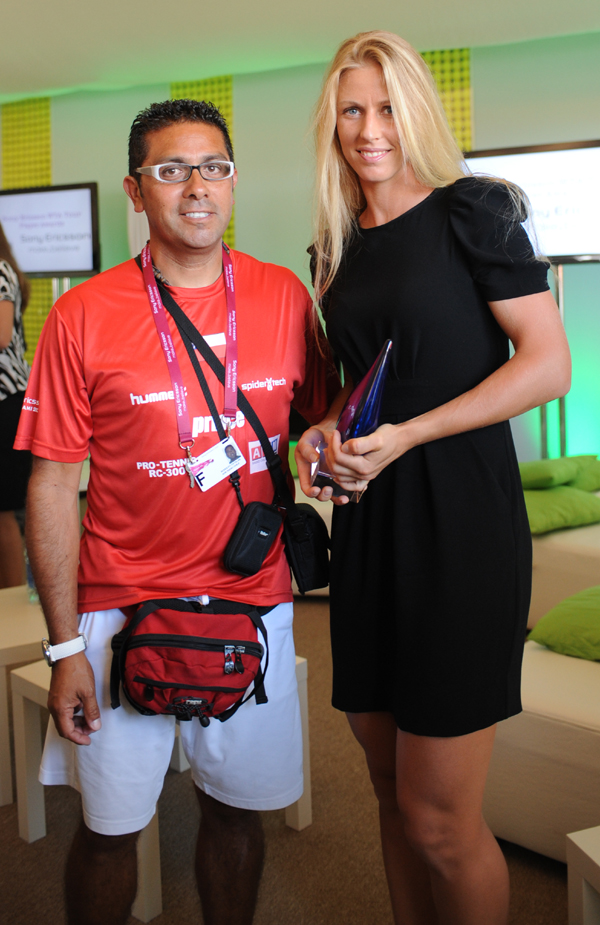 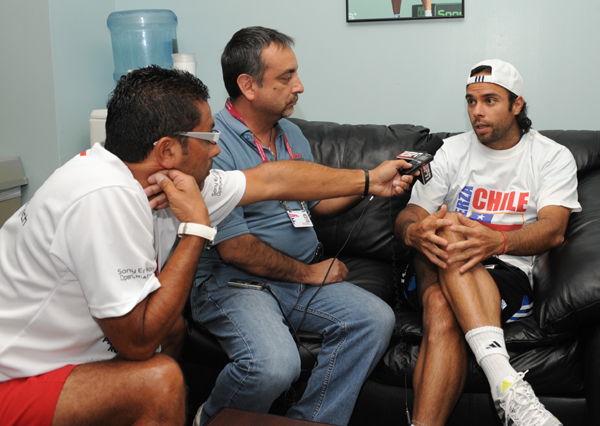 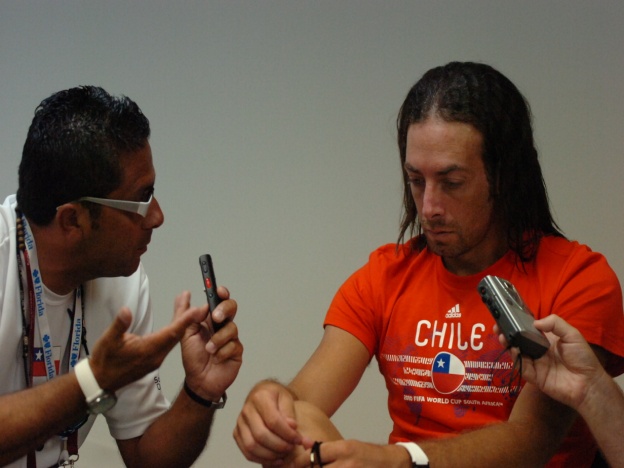 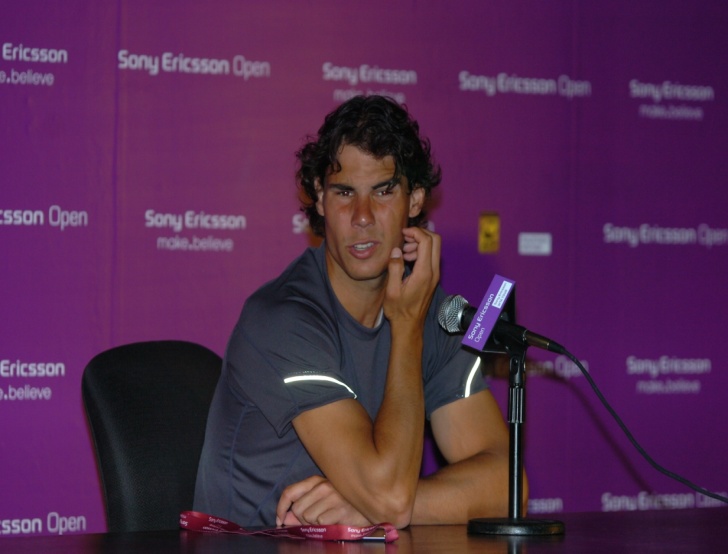 GIRAS Y PERFECCIONAMIENTOS
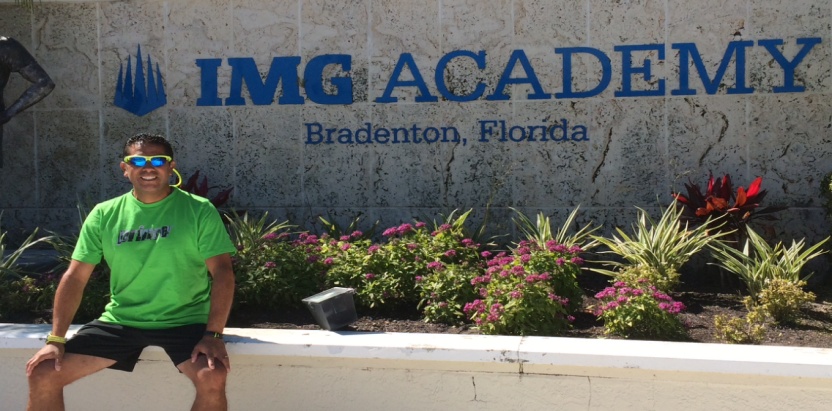 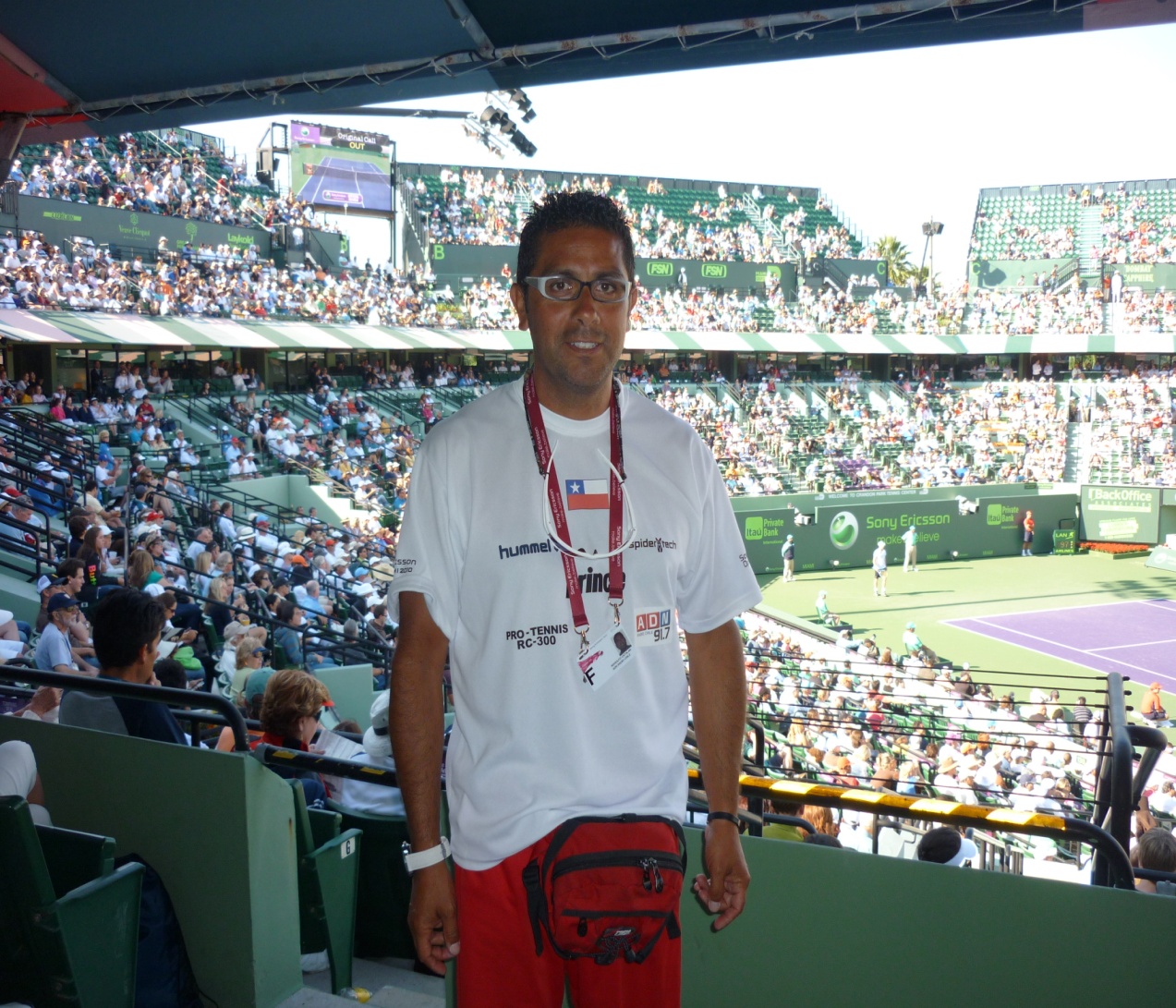 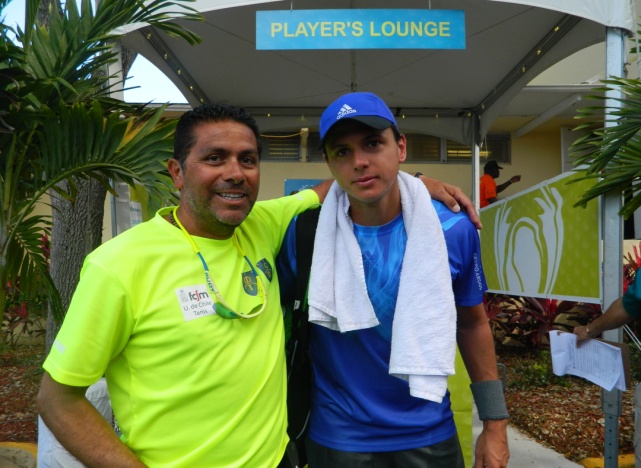 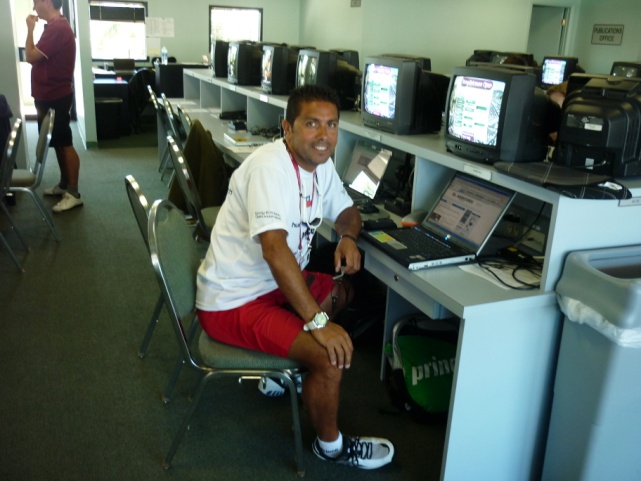 GIRA 2018 MIAMI
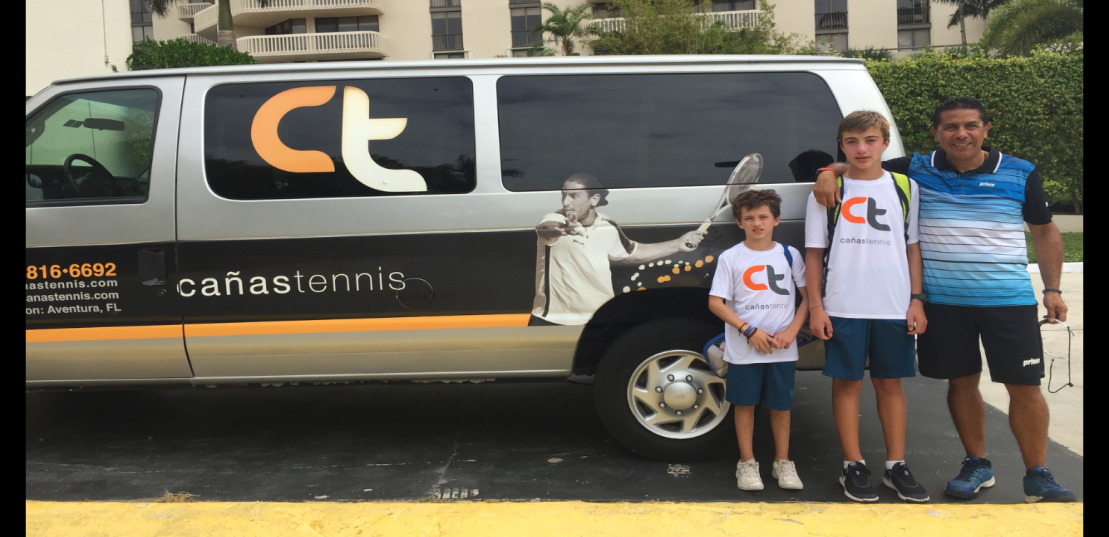 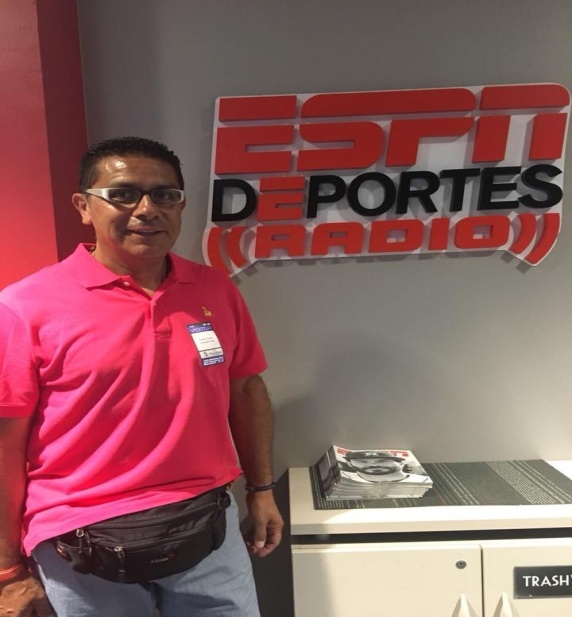 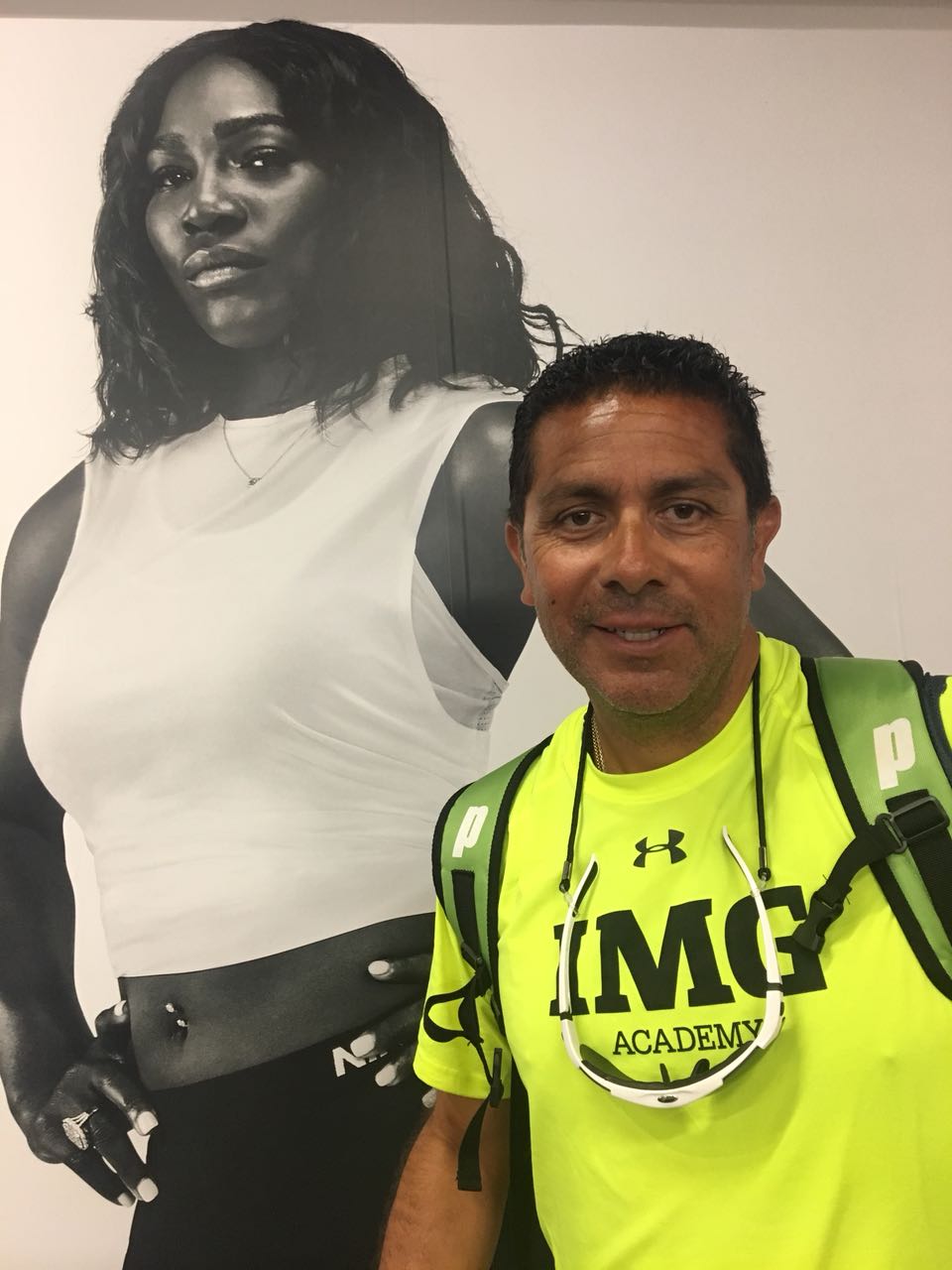 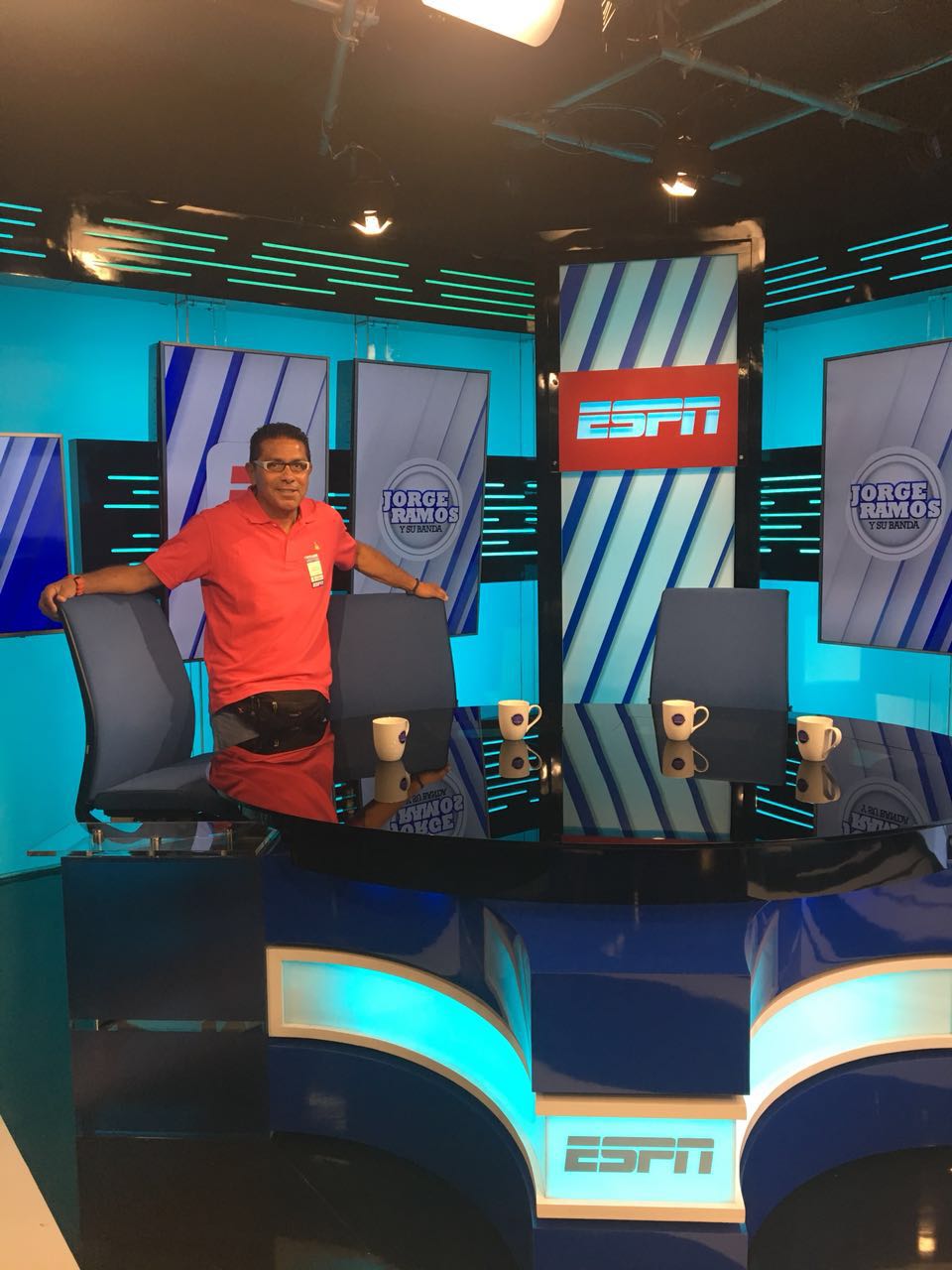 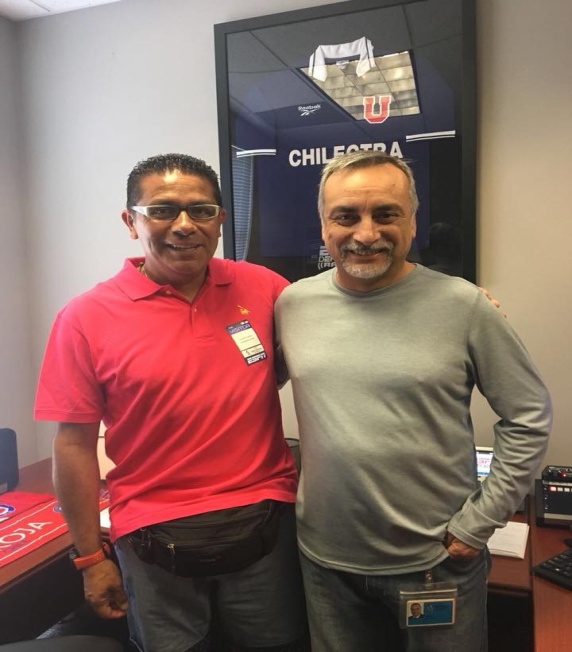 GIRA 2018 MIAMI
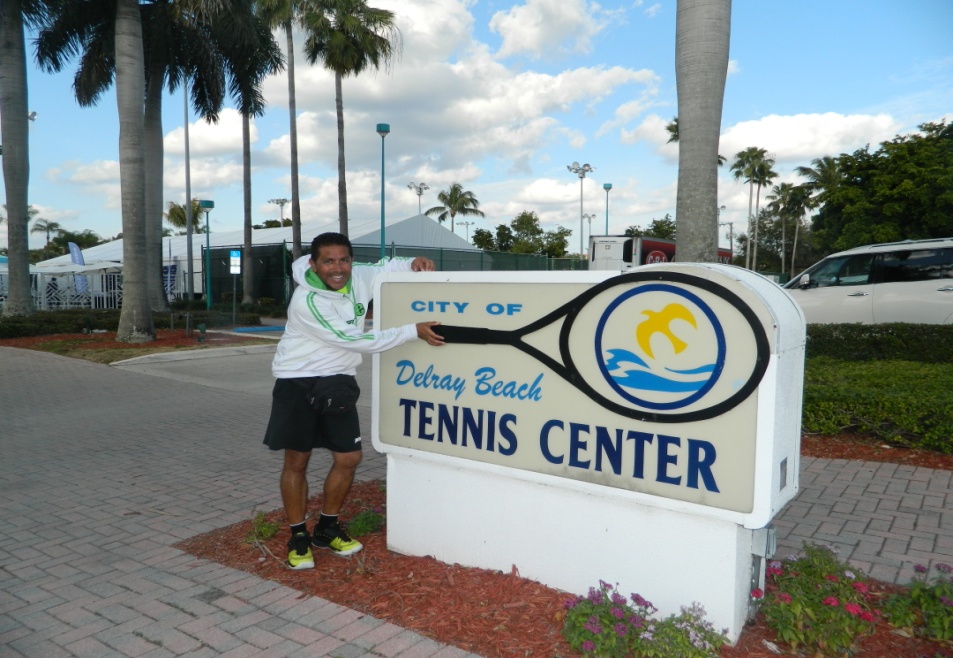 IVO KARLOVIC   80 ATP
JACK SOCK    10  ATP
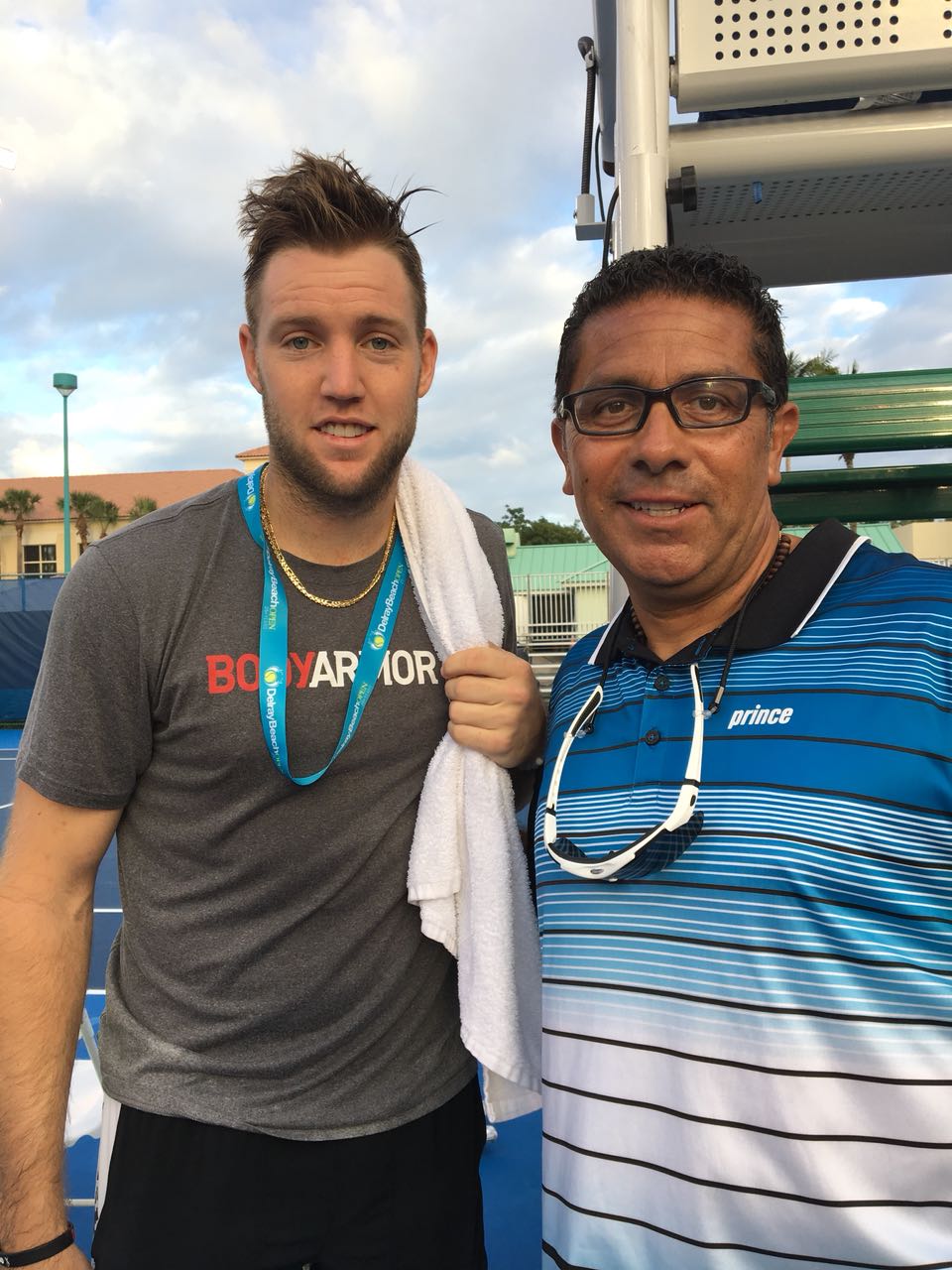 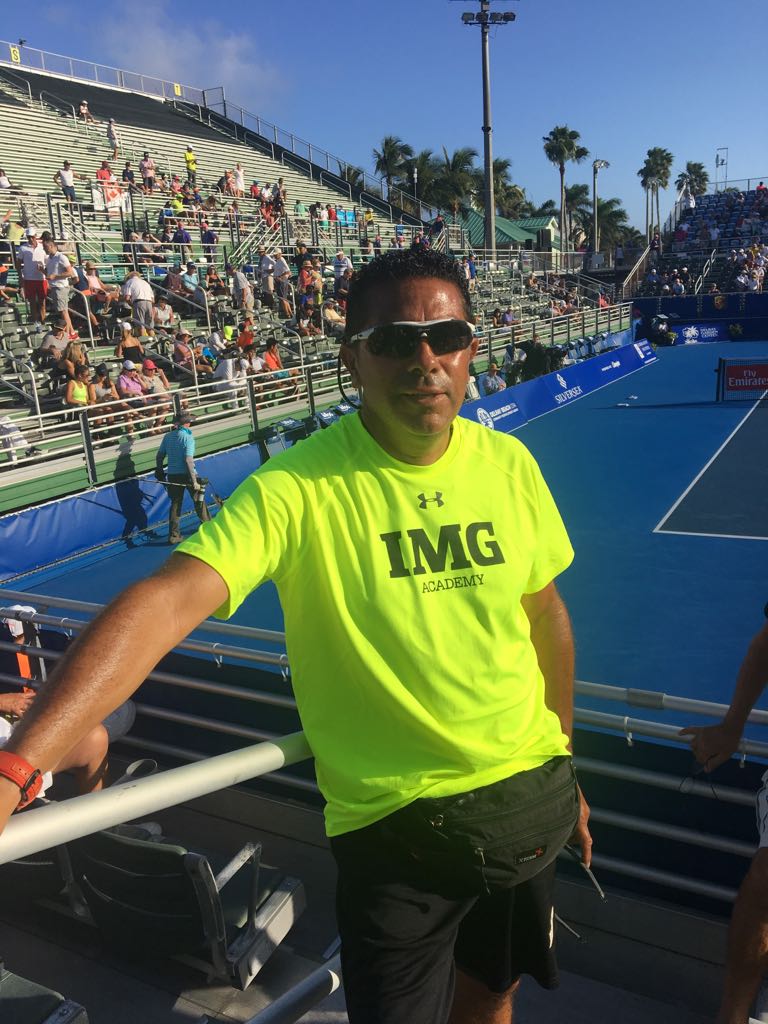 GIRA 2018 MIAMI
DONALD YOUNG 99 ATP
DENIS SHAPOVALOV 44
JOHN ISNER  18 ATP
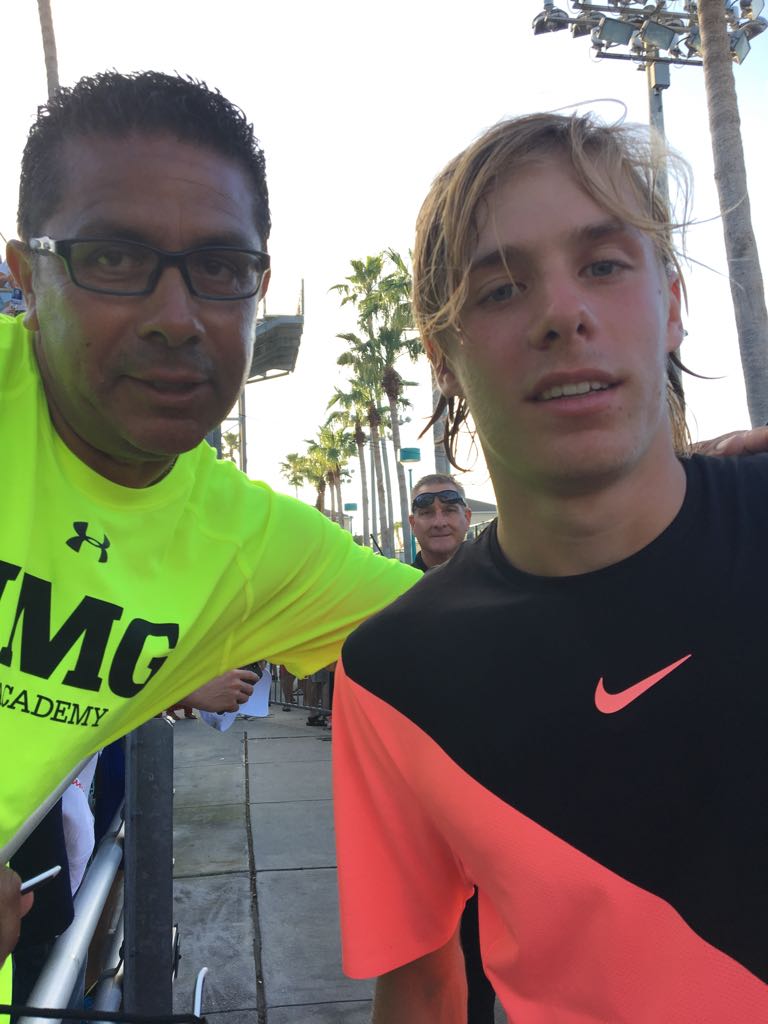 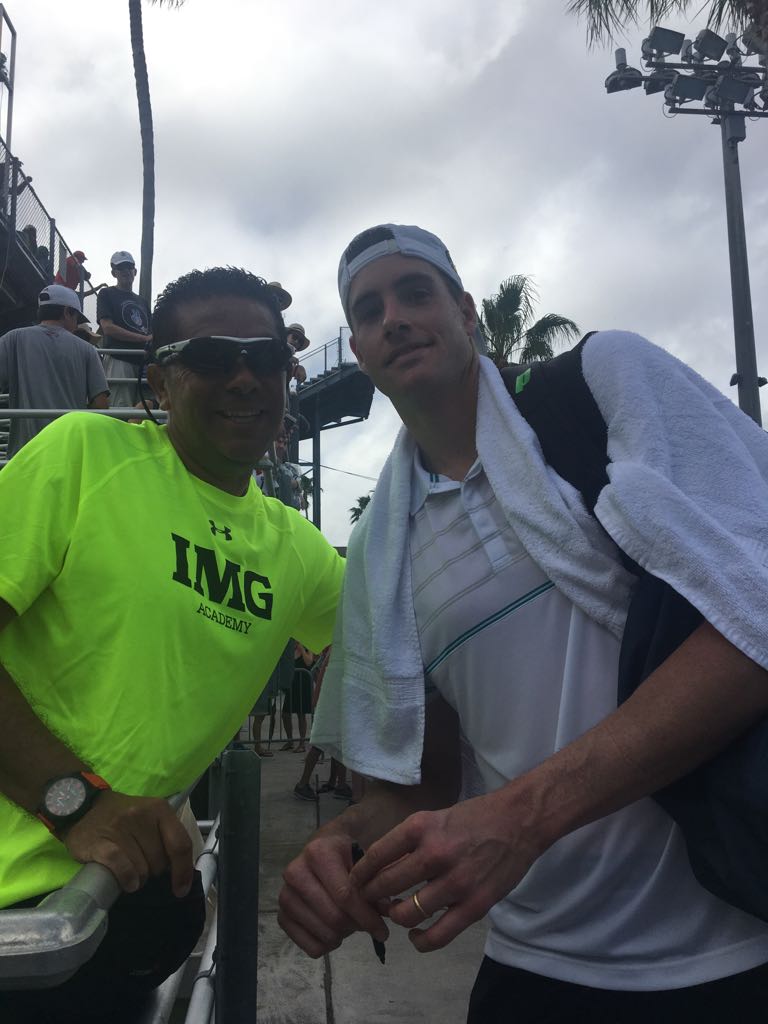